伯特利流浪儿童爱心之家
赵建安  罗娜  宣教士
神爱世人，甚至将他的独生子赐给我们，叫一切信他的不至灭亡，反得永生。
    凭信心本着基督爱心服侍人群的精神，为一群因父母离异、吸毒、缺乏家庭照顾的儿童及青少年提供住宿服务，协助他们解决学业、行为或情绪问题，最终希望他们能成功重投社会和家庭或自立地生活，借此来彰显上帝的慈爱。
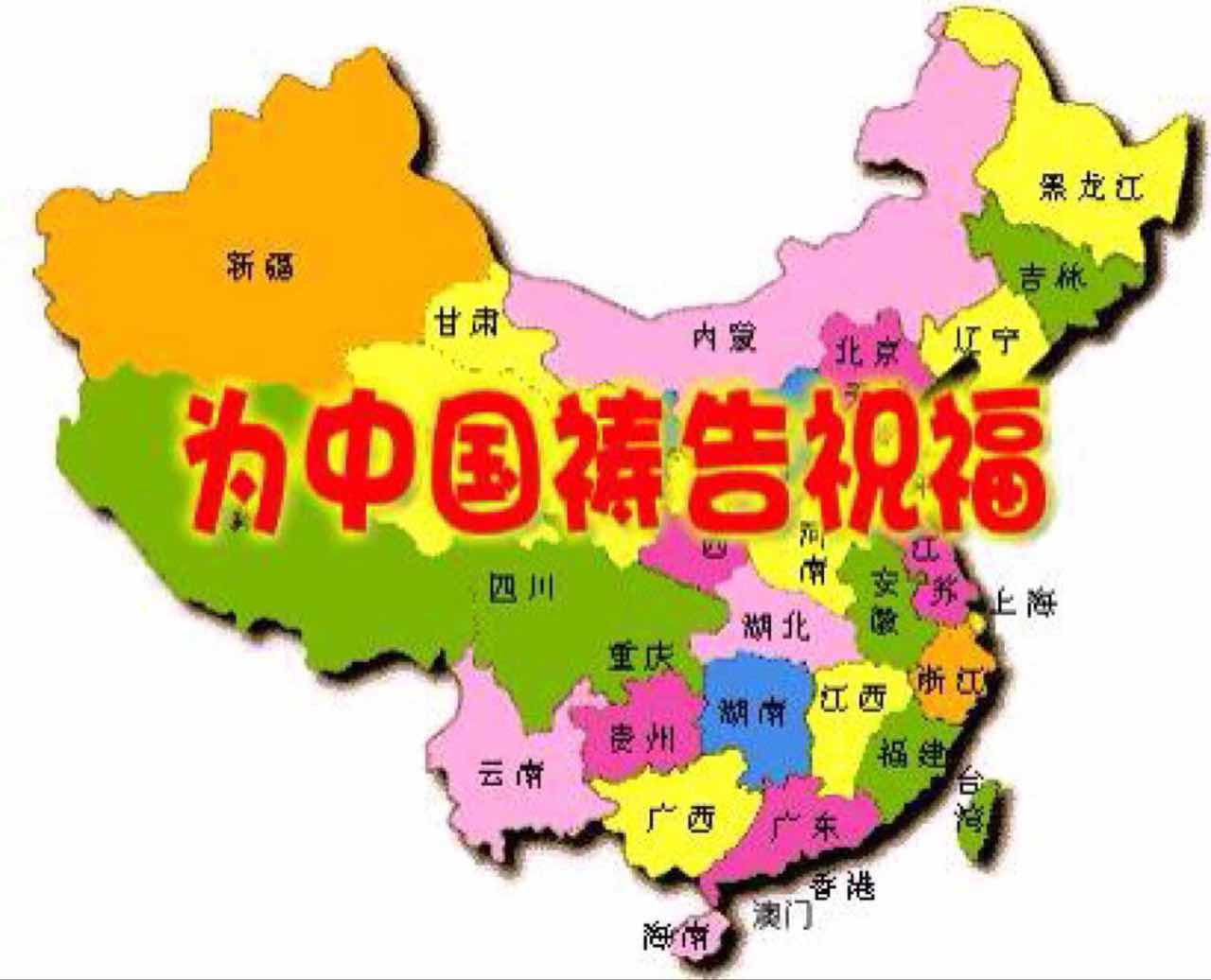 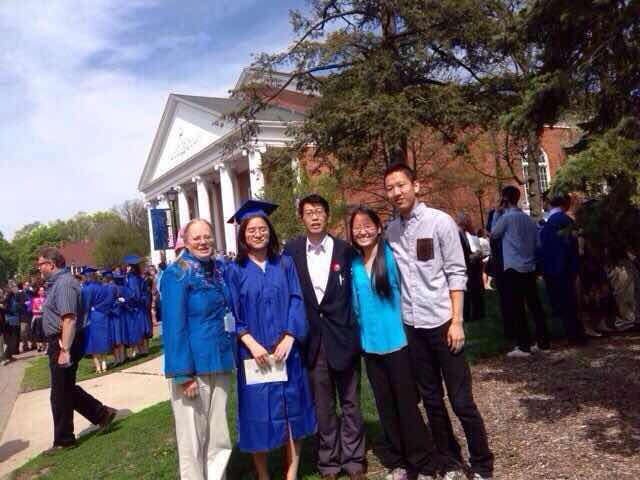 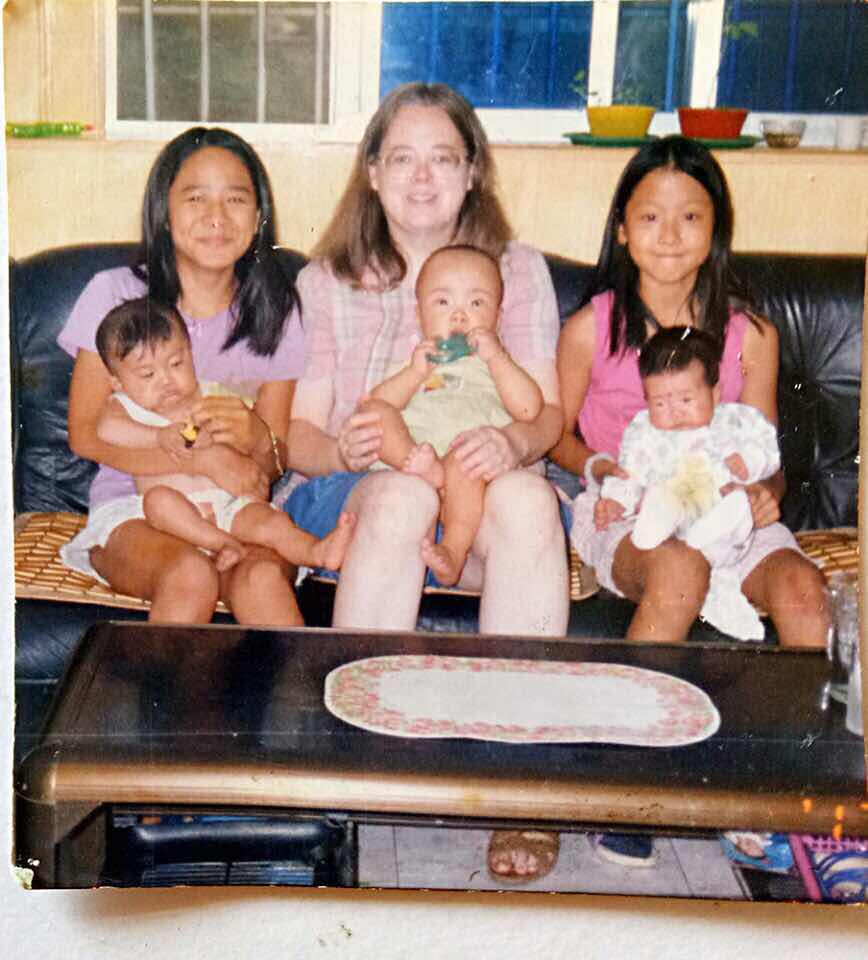 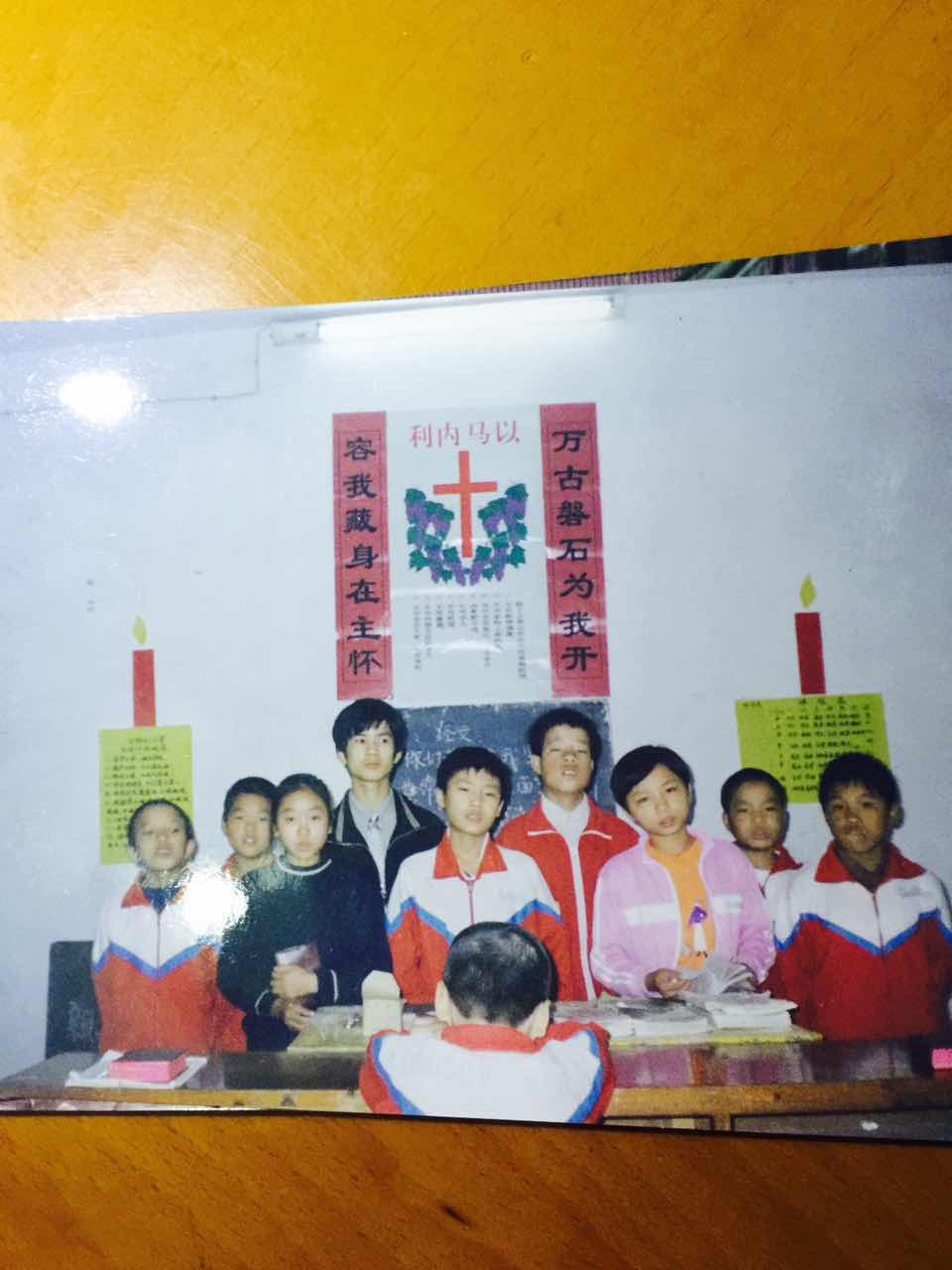 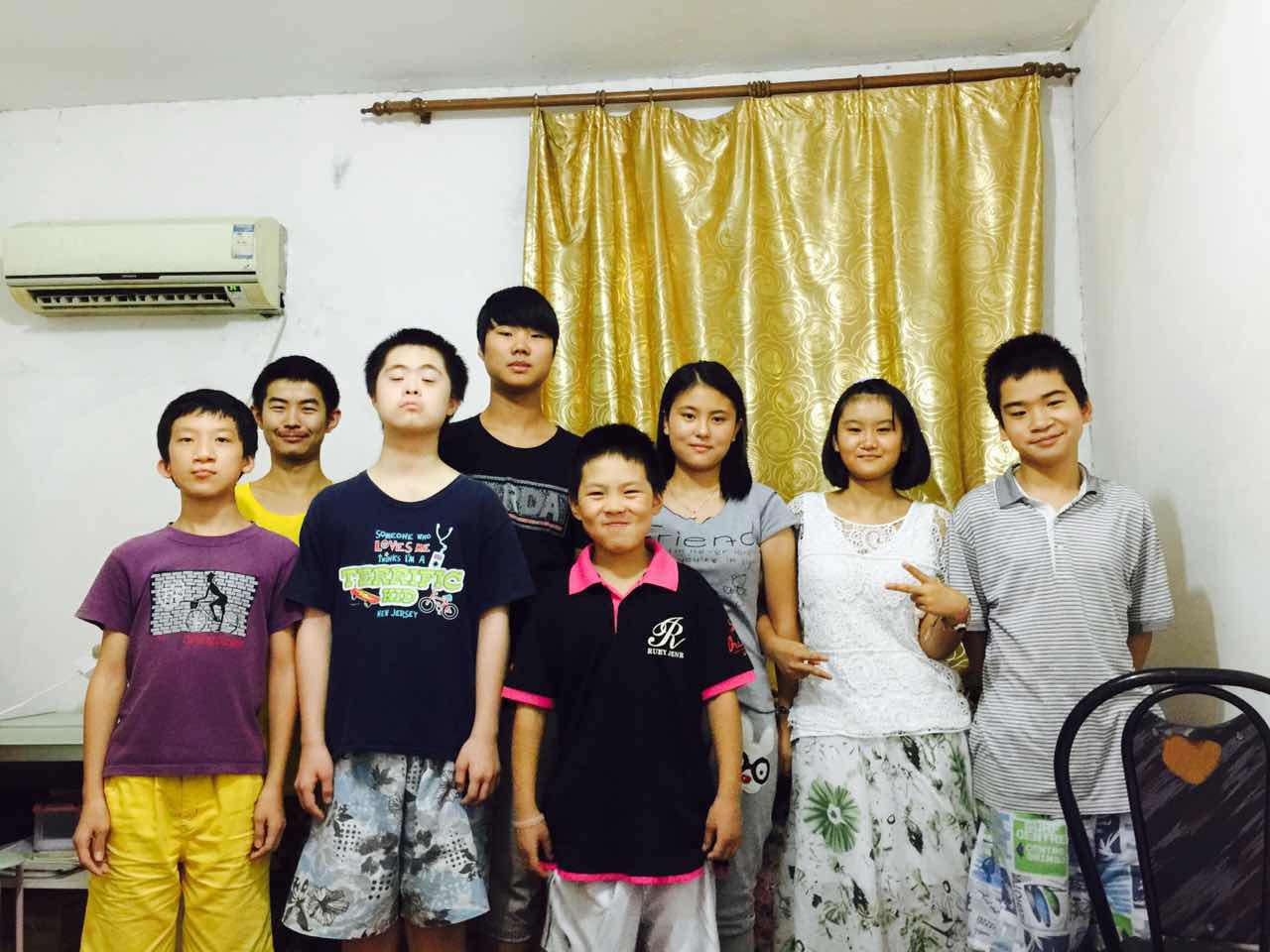 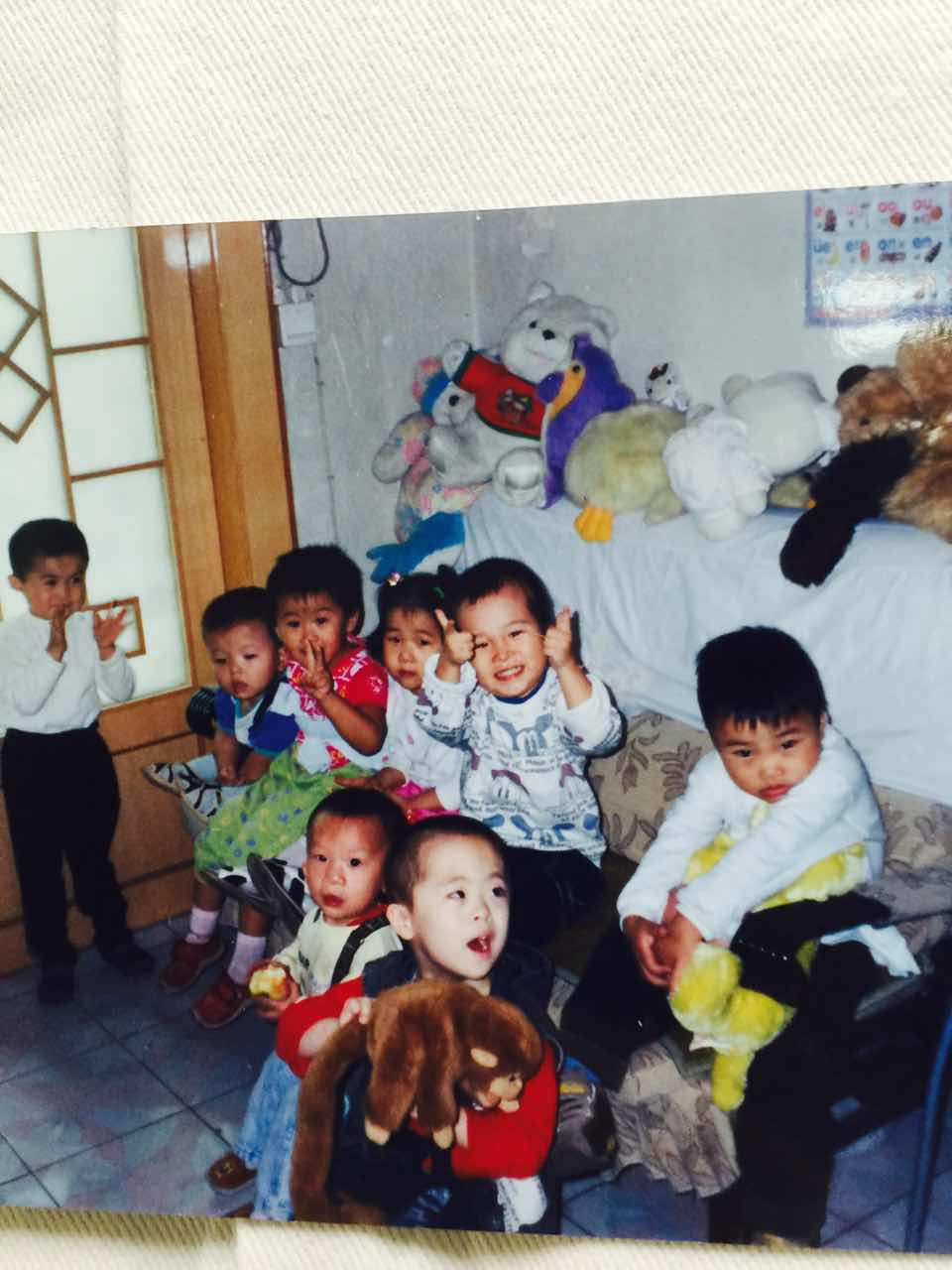 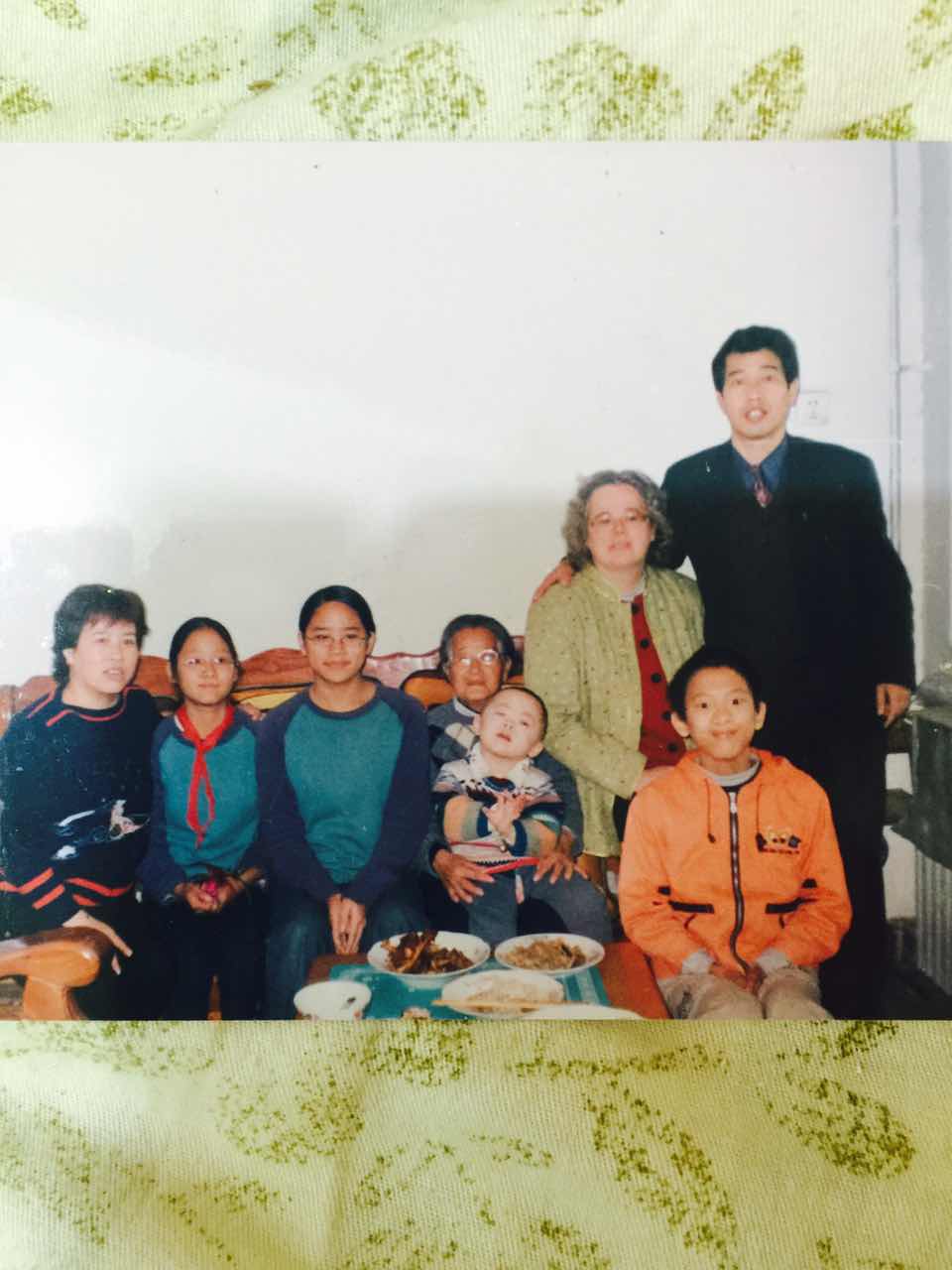 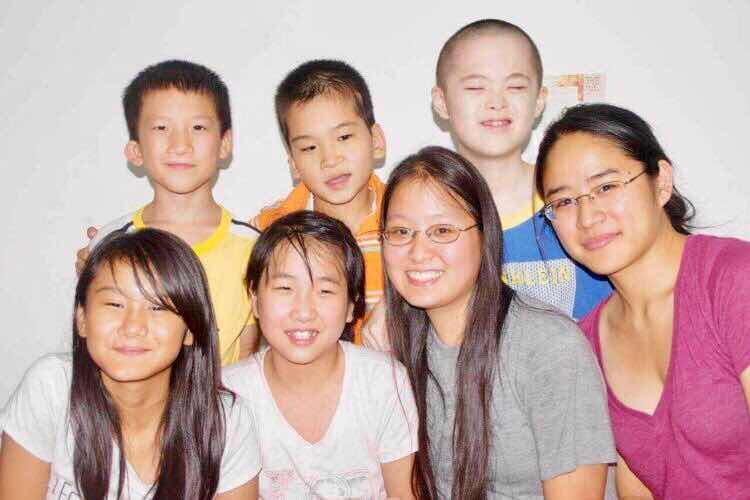 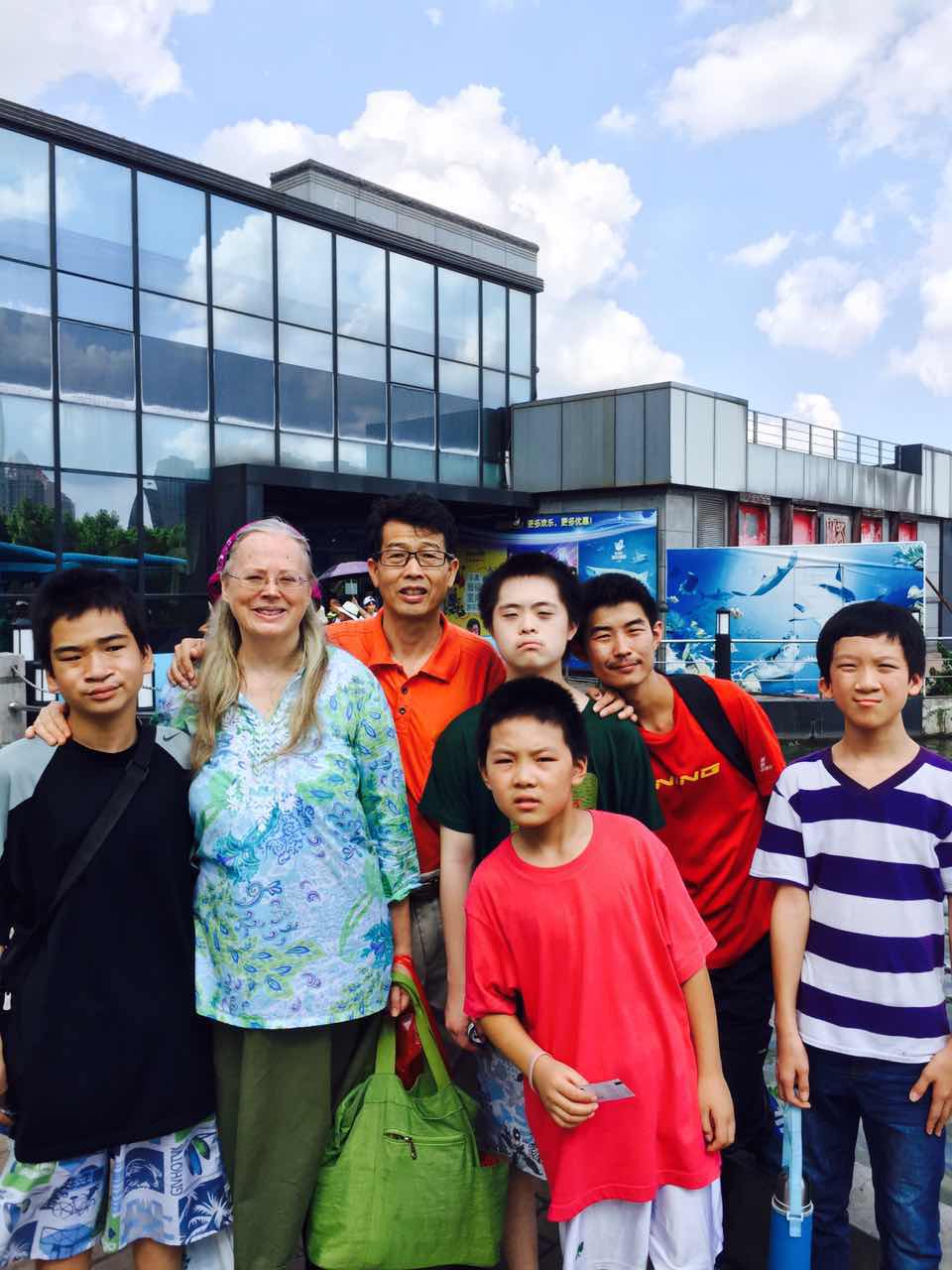 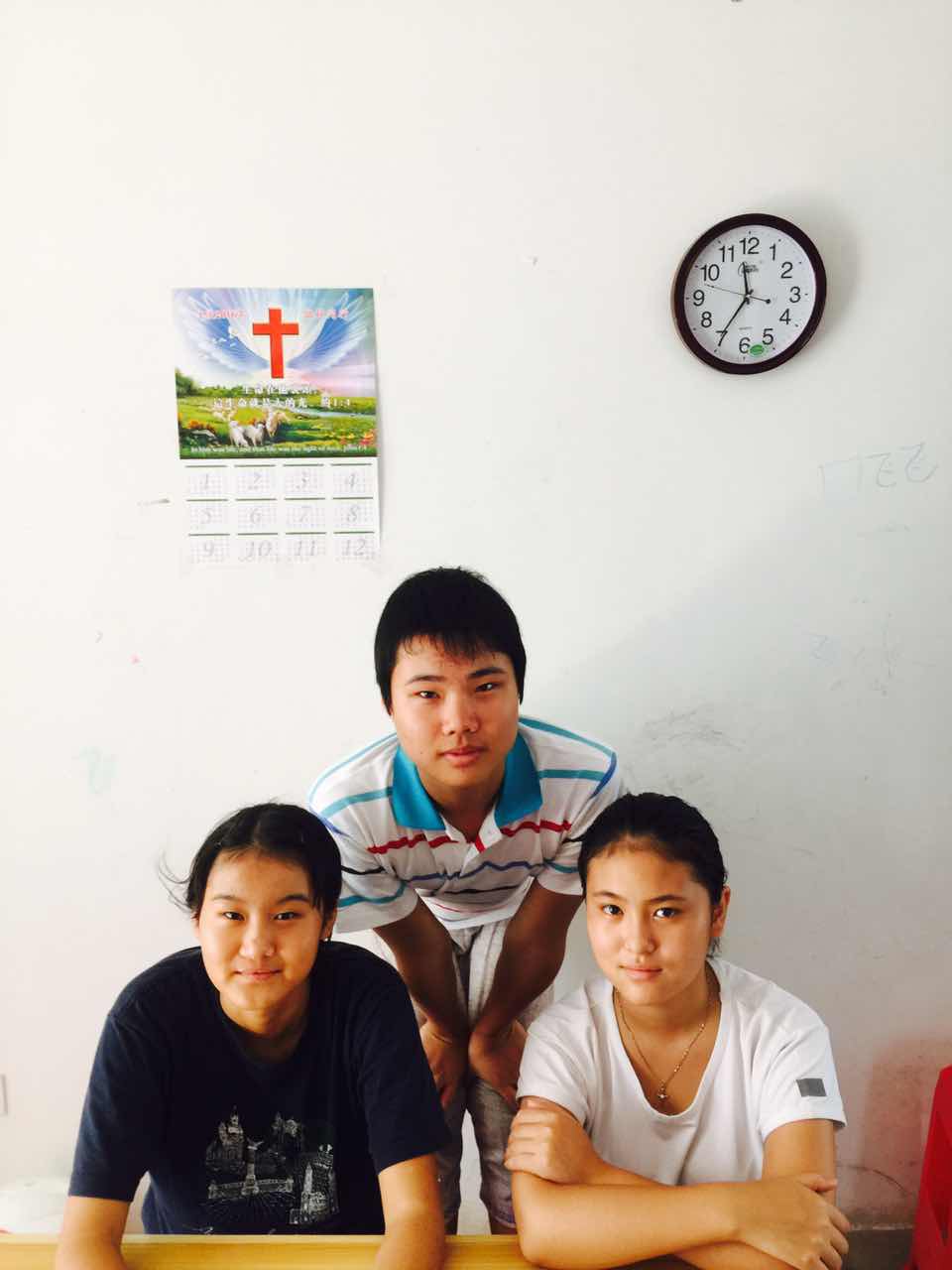 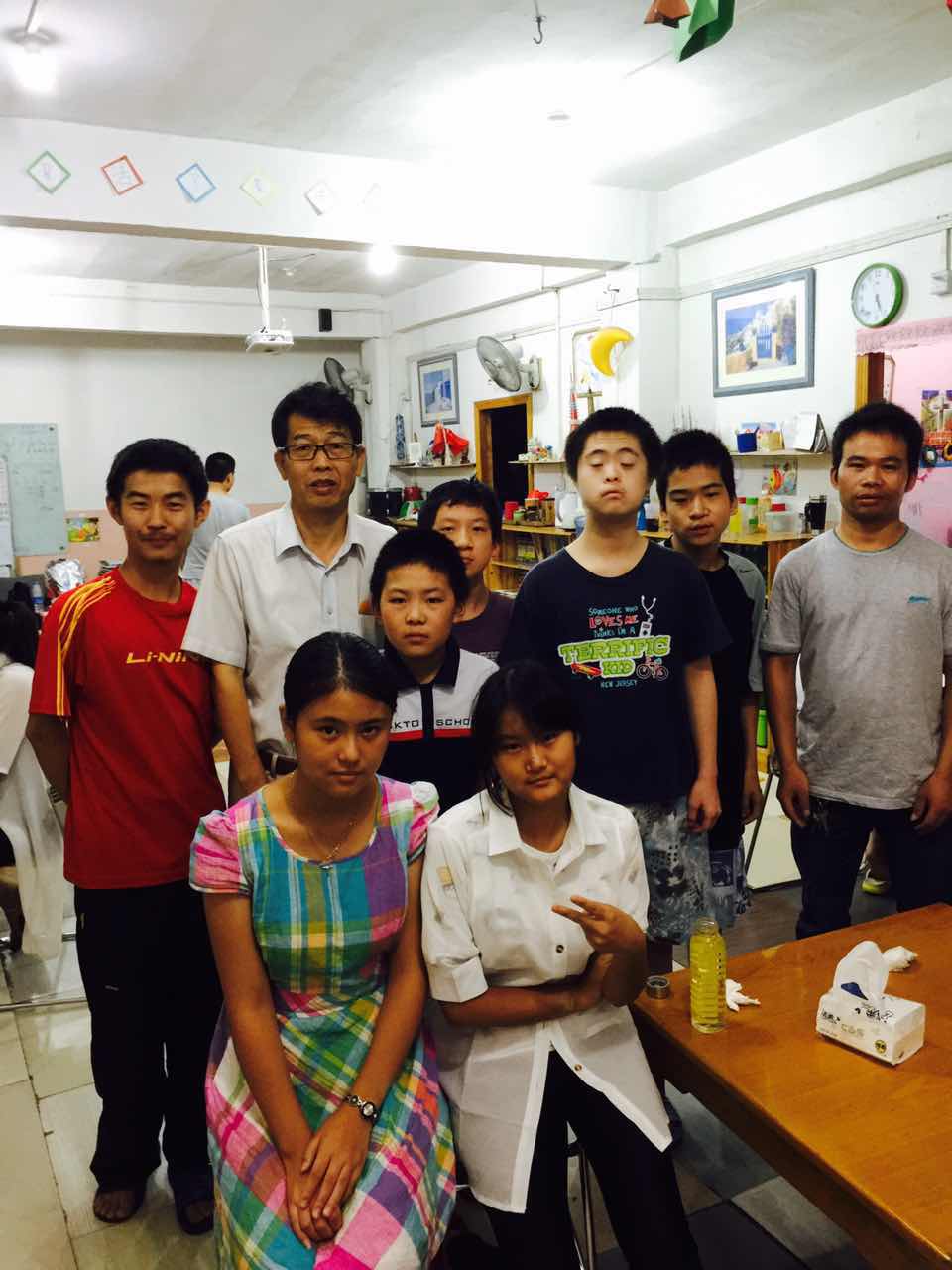 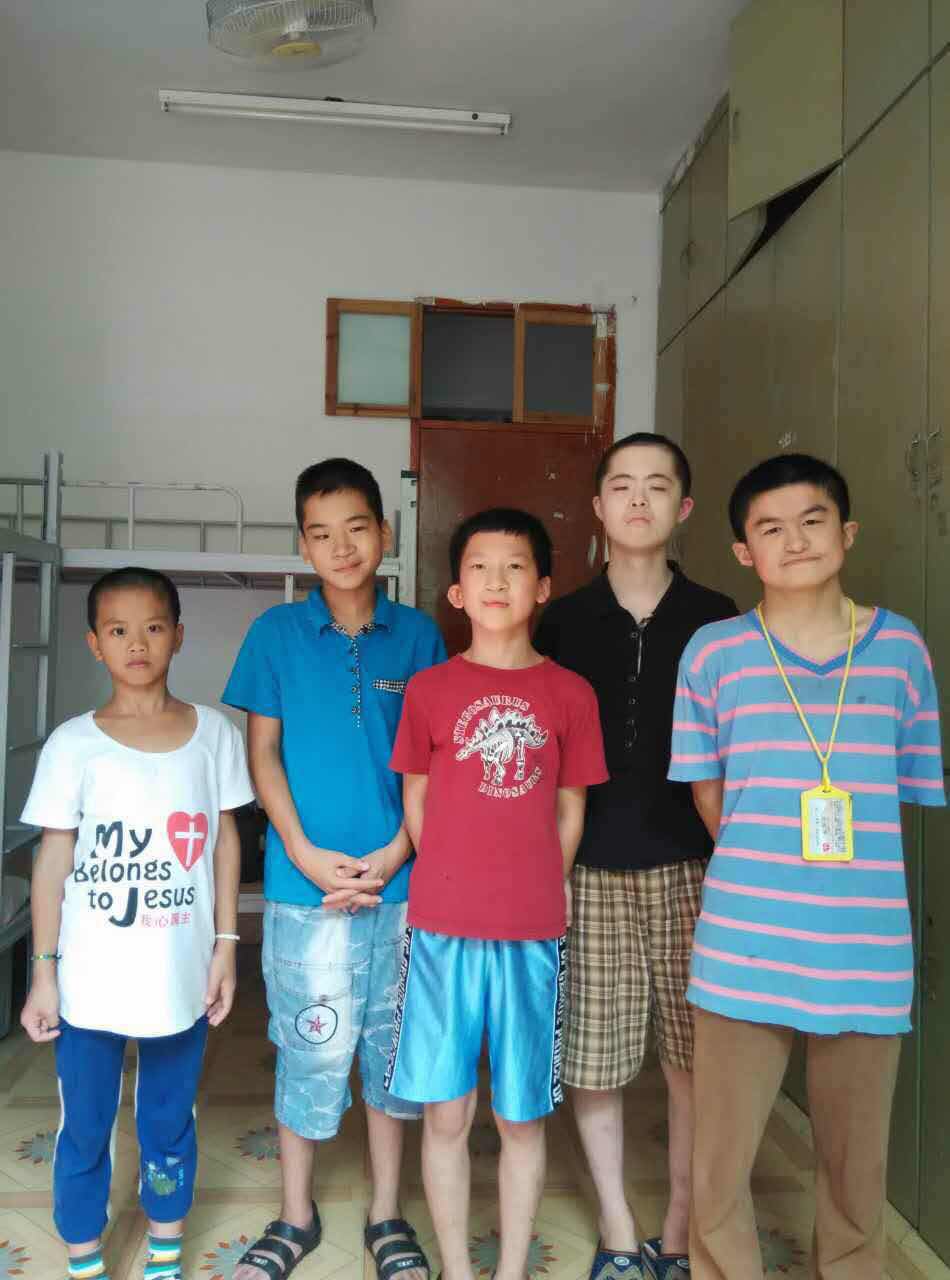 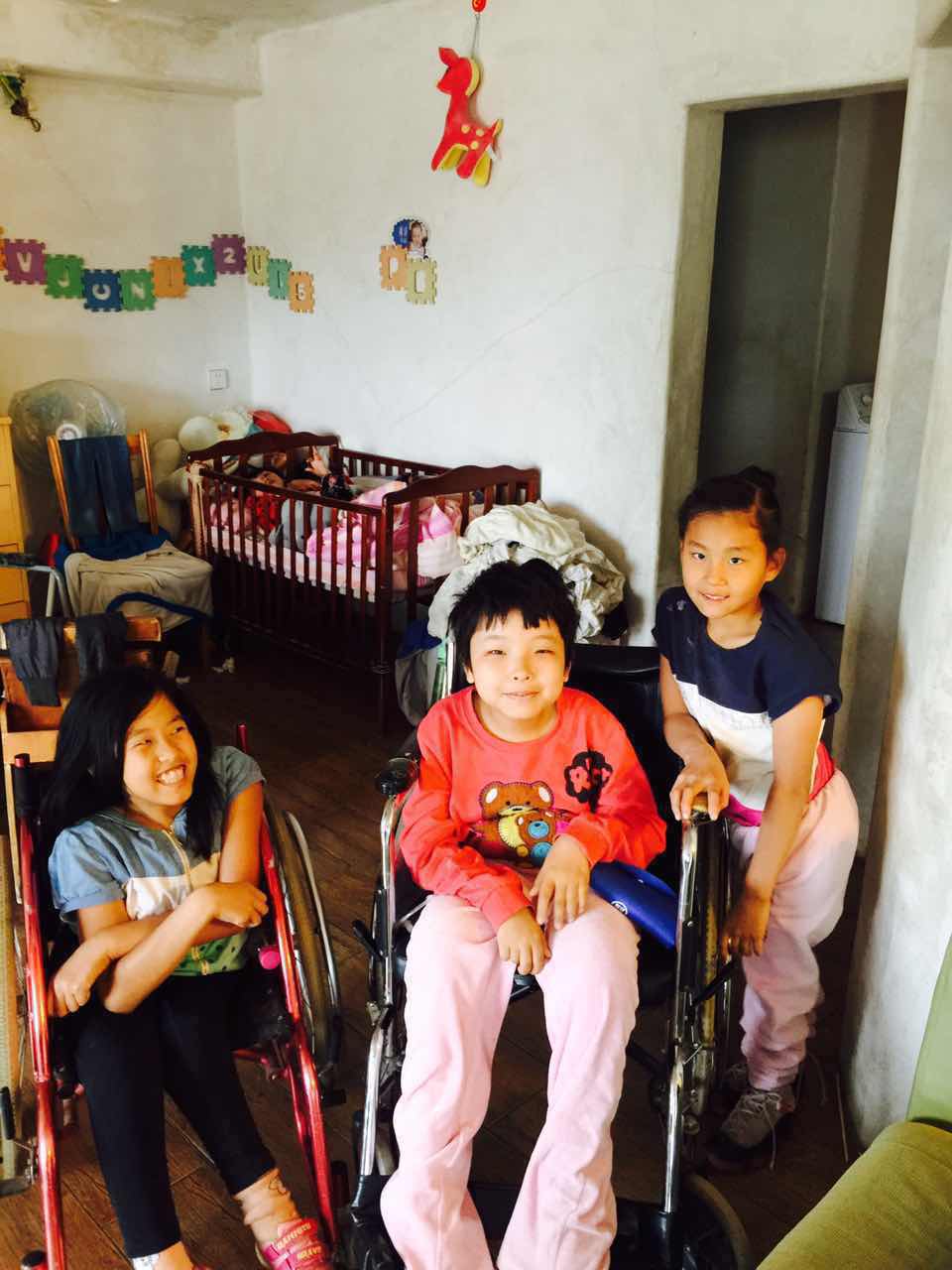 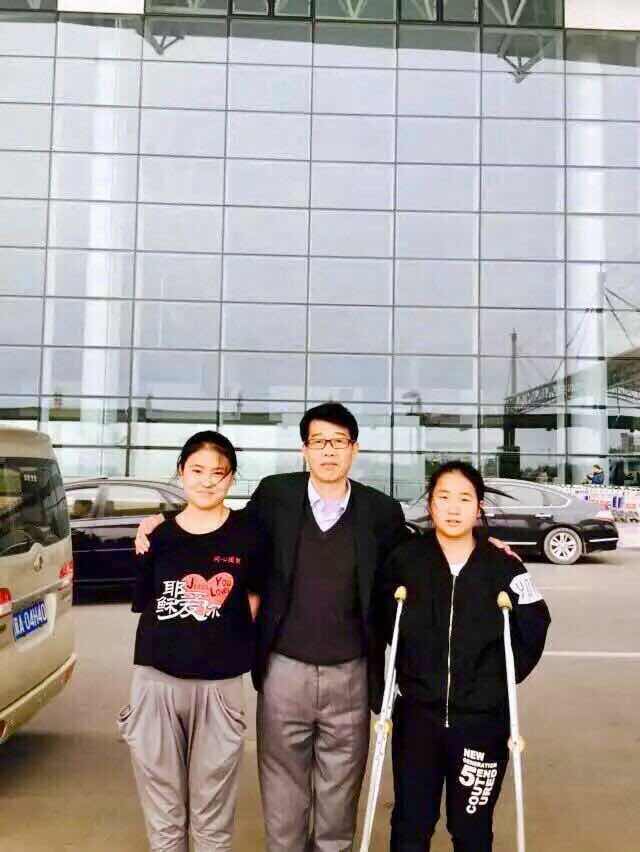 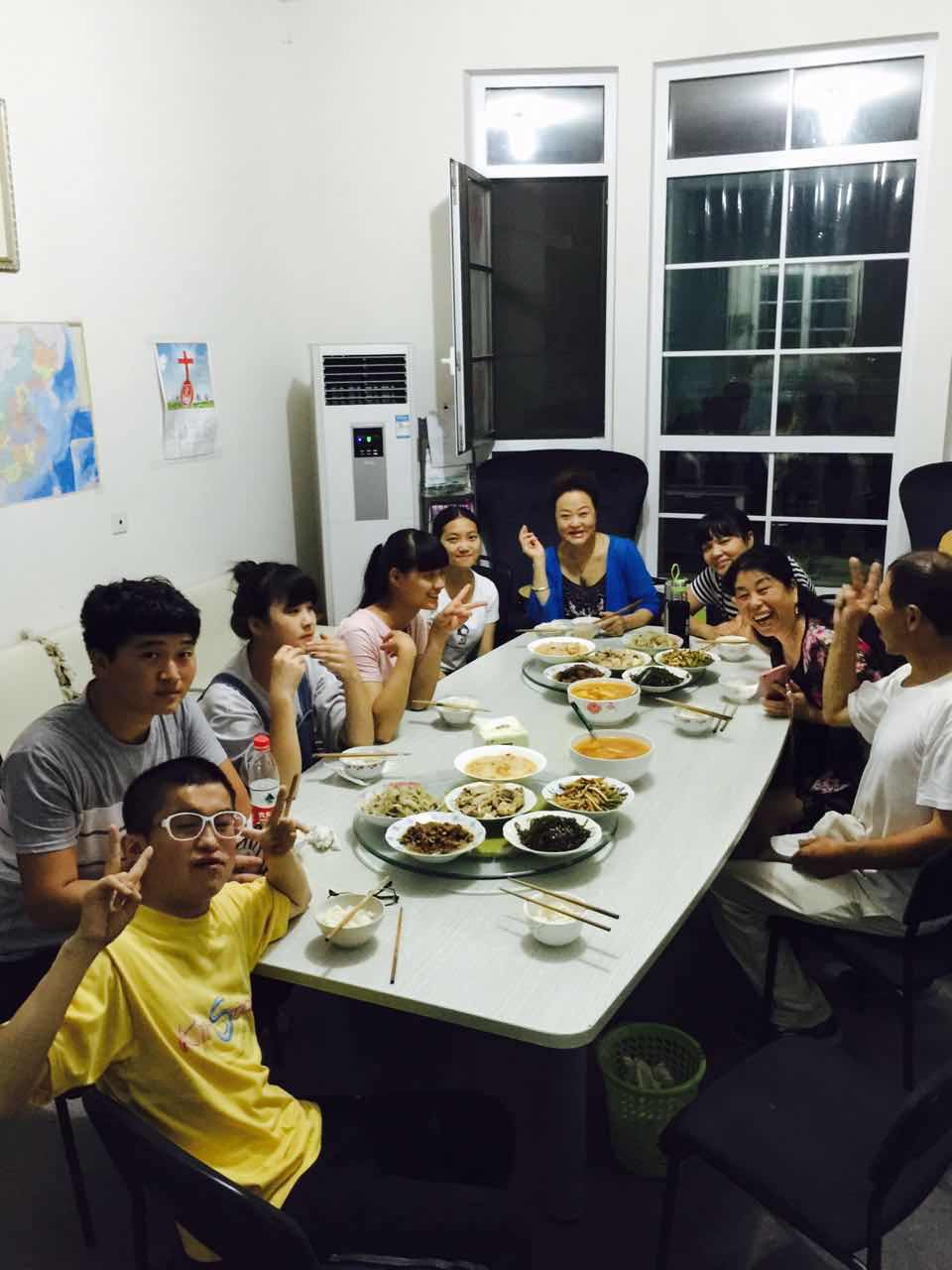 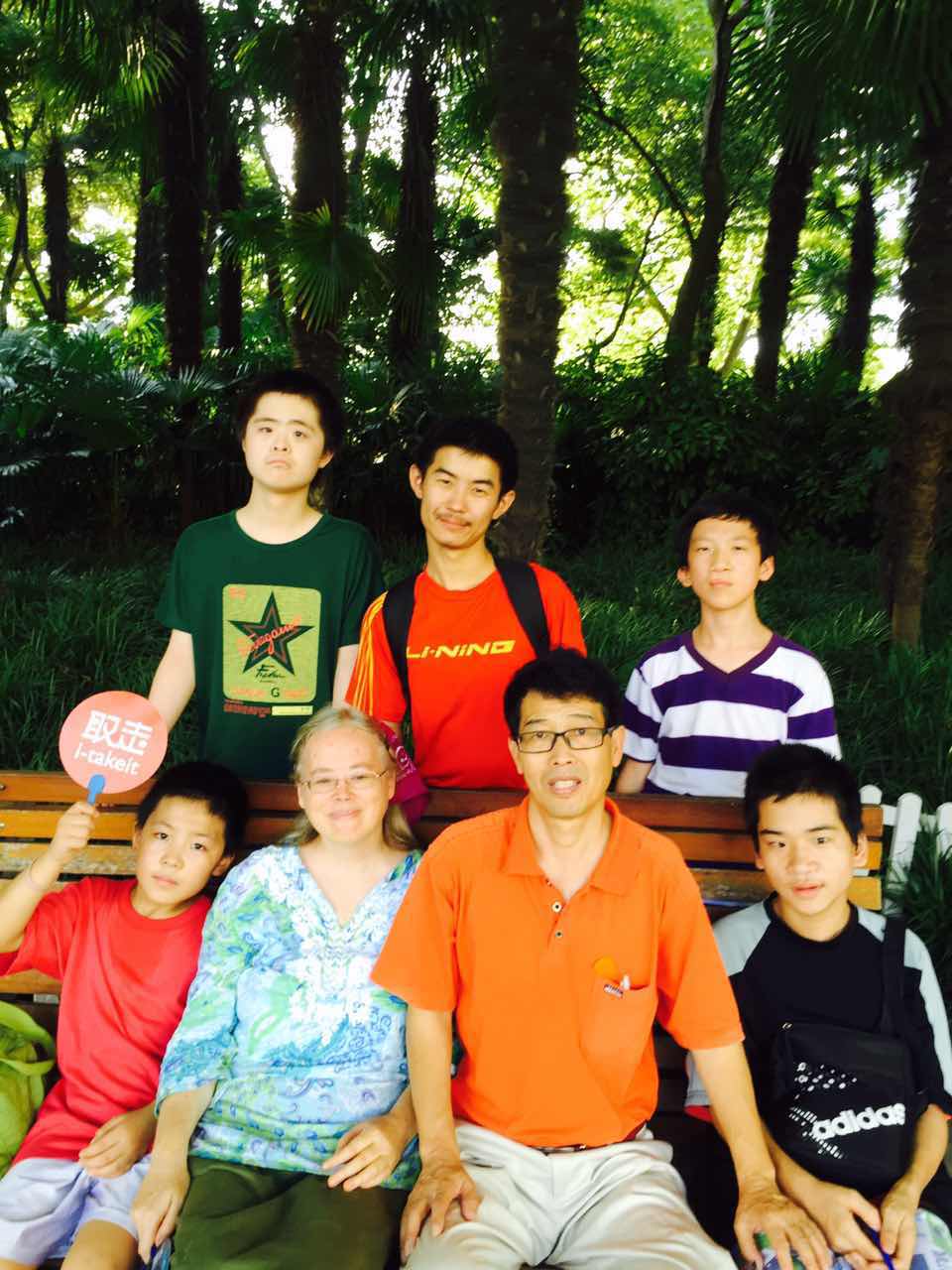 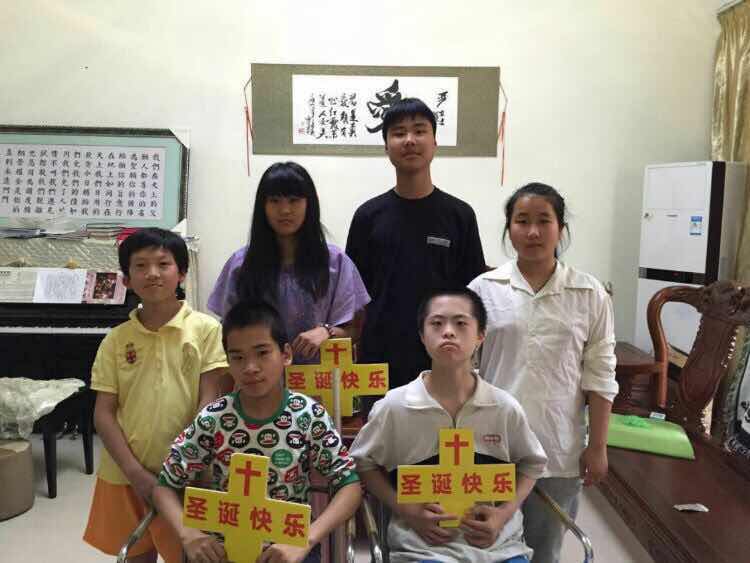 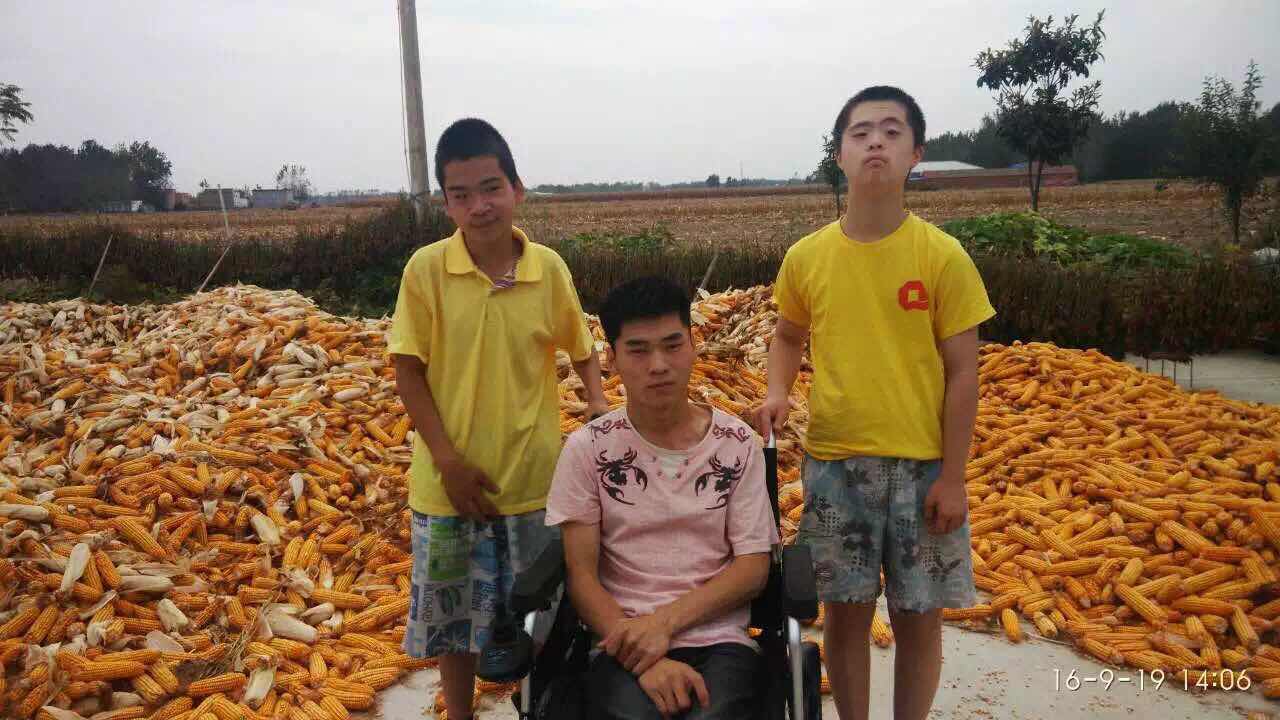 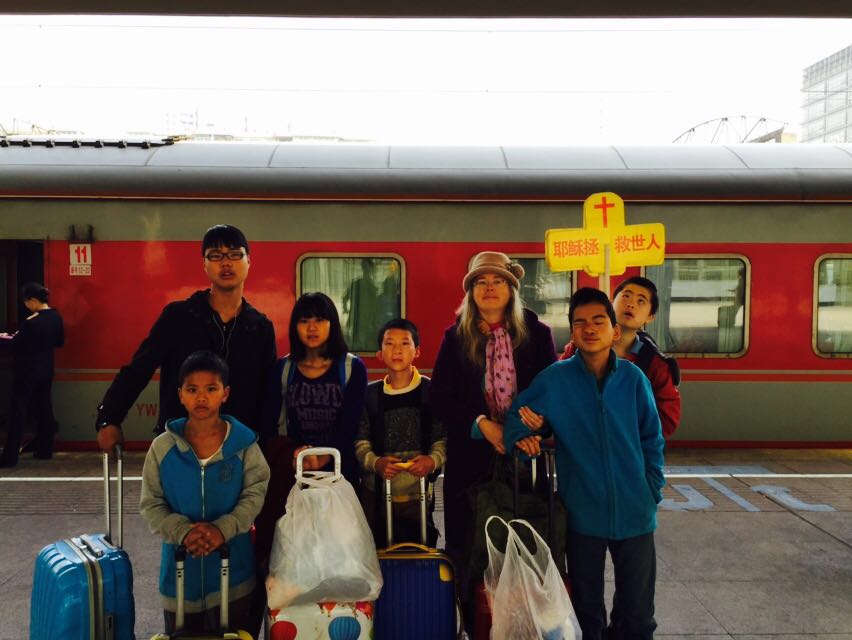 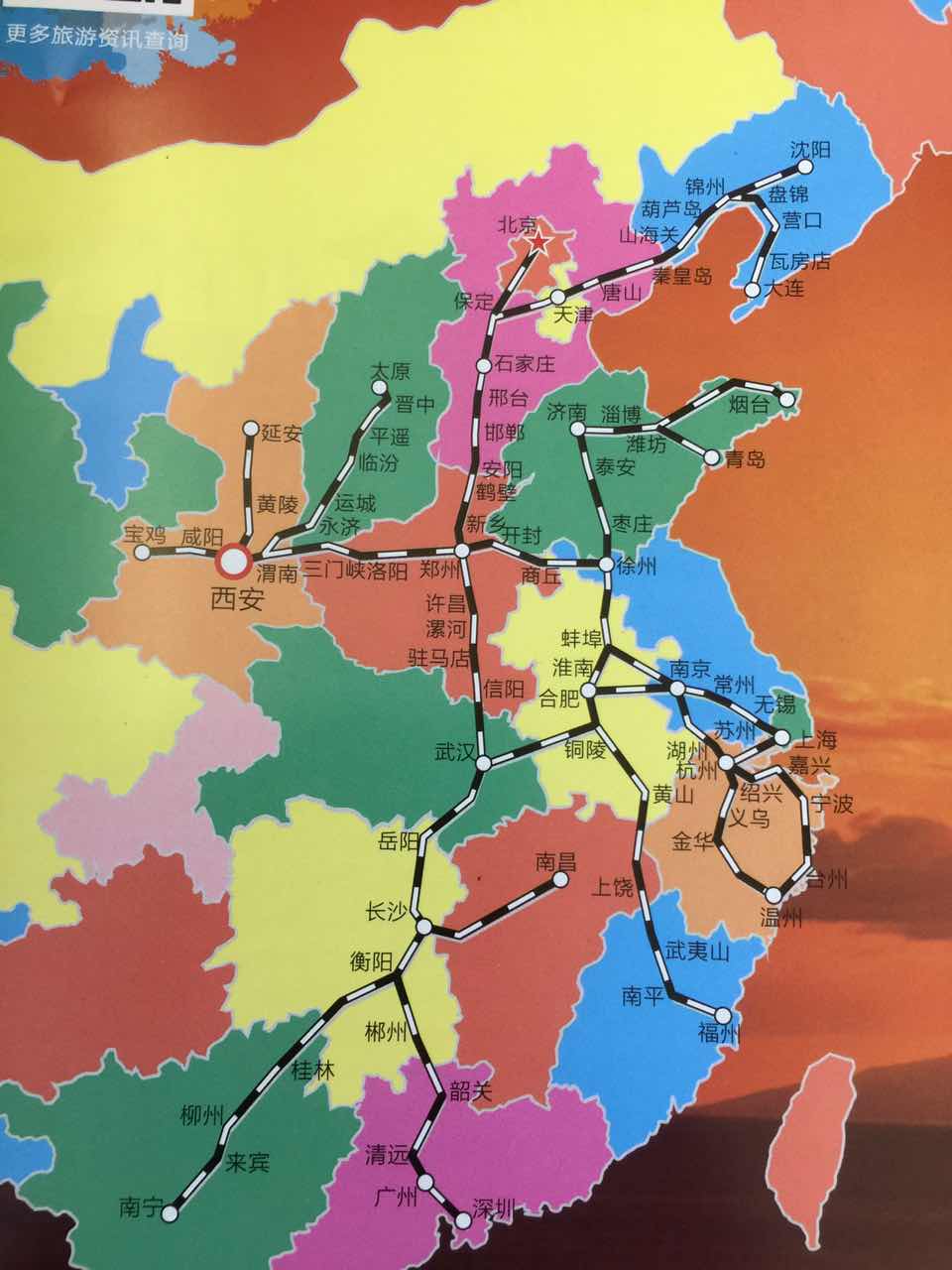 伯特利爱心之家宣 教 使 命 团
赵建安 赵罗娜 宣教士
同蒙天召的圣洁弟兄啊！看到各地禾场的需要，千万失丧的灵魂在等待主的福音，主心焦急！盼望浪子回父家。到处地震、海啸、水灾，各种灾难，到处有吸毒，离婚不法的事增多。知道主来的日子近了，我们应该珍惜光阴，快传福音，盼主快来！因此我们成立了一个《宣教使命团》，我们的异象是看望联络各地教会，坚固教会，复兴教会，传递宣教异象！带领各地爱主的弟兄姐妹，同心合一走出去宣教！诚恳的邀请一切有信心，有负担的弟兄姐妹同心迫切祷告！求主在这些年间复兴中国教会！一起参与完成主的大使命！欢迎报名？ 电话／微信：13008531569
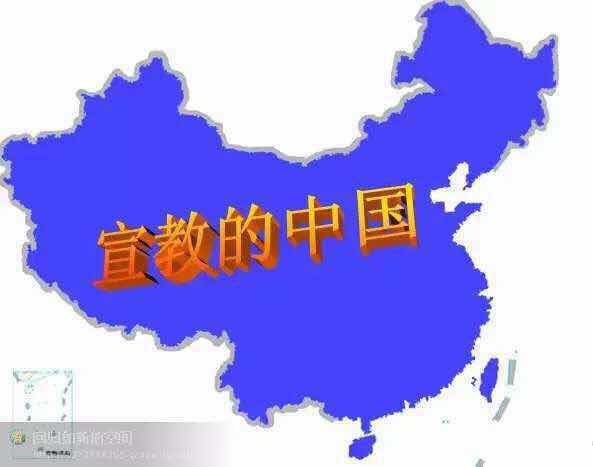 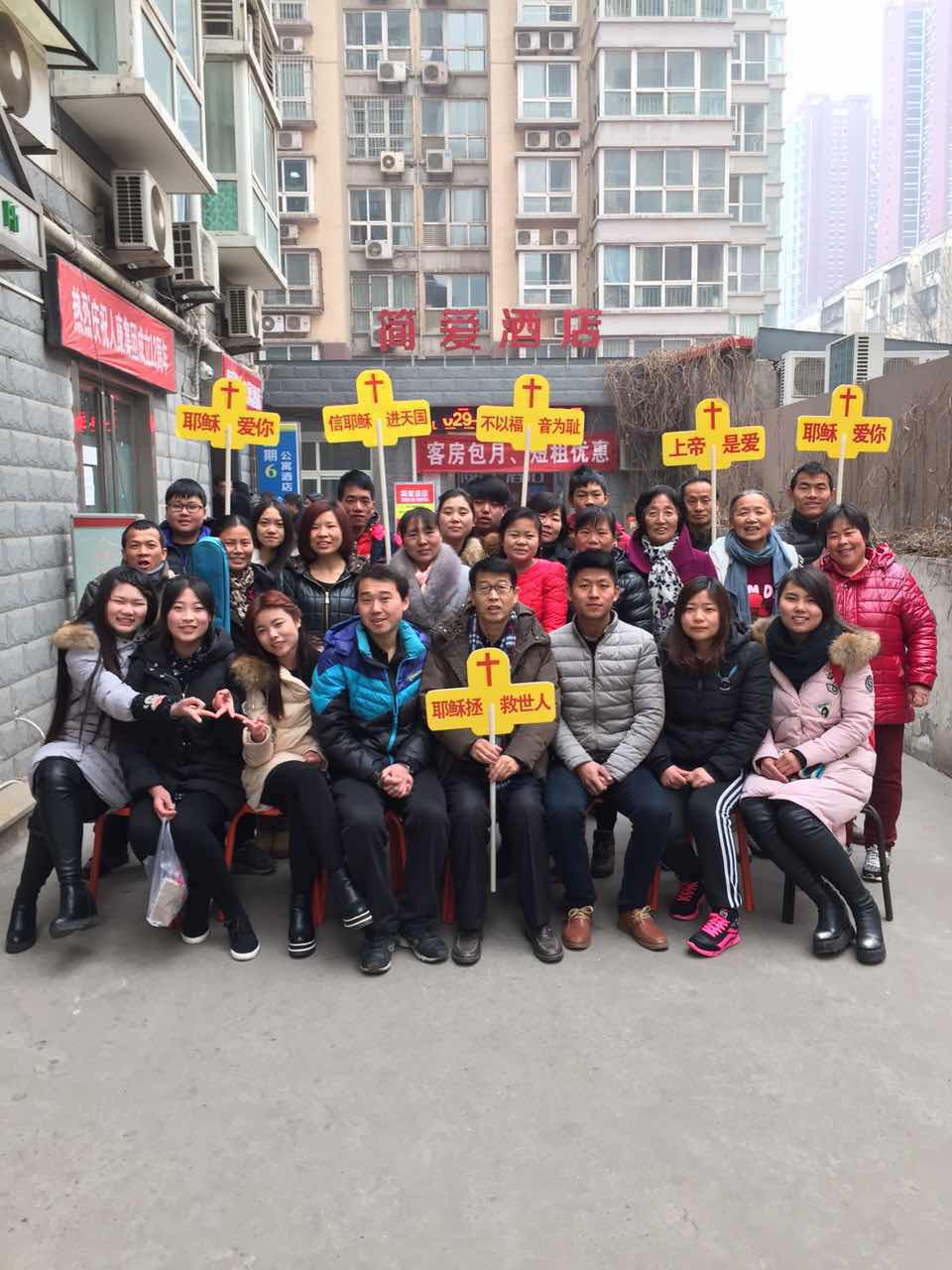 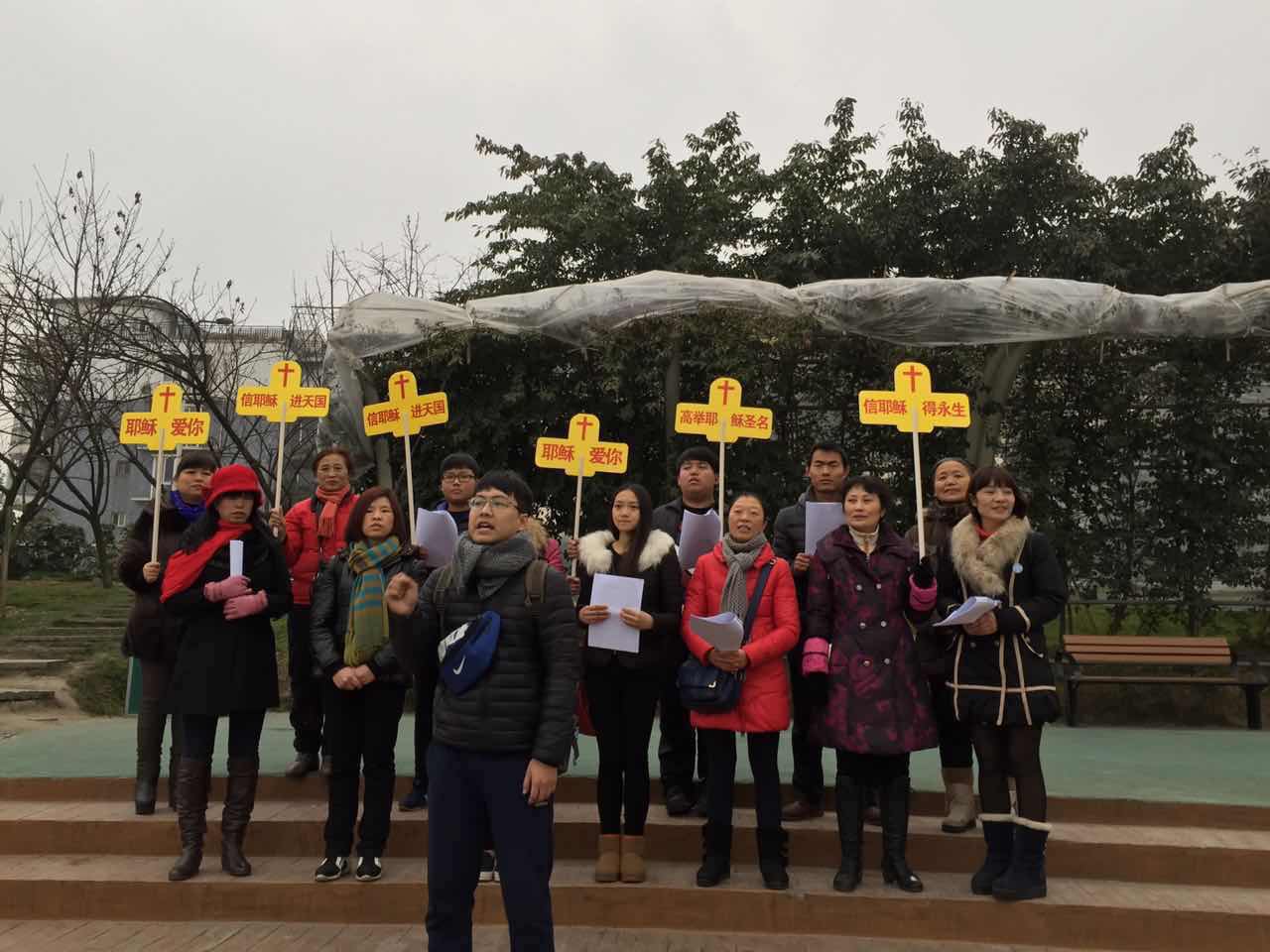 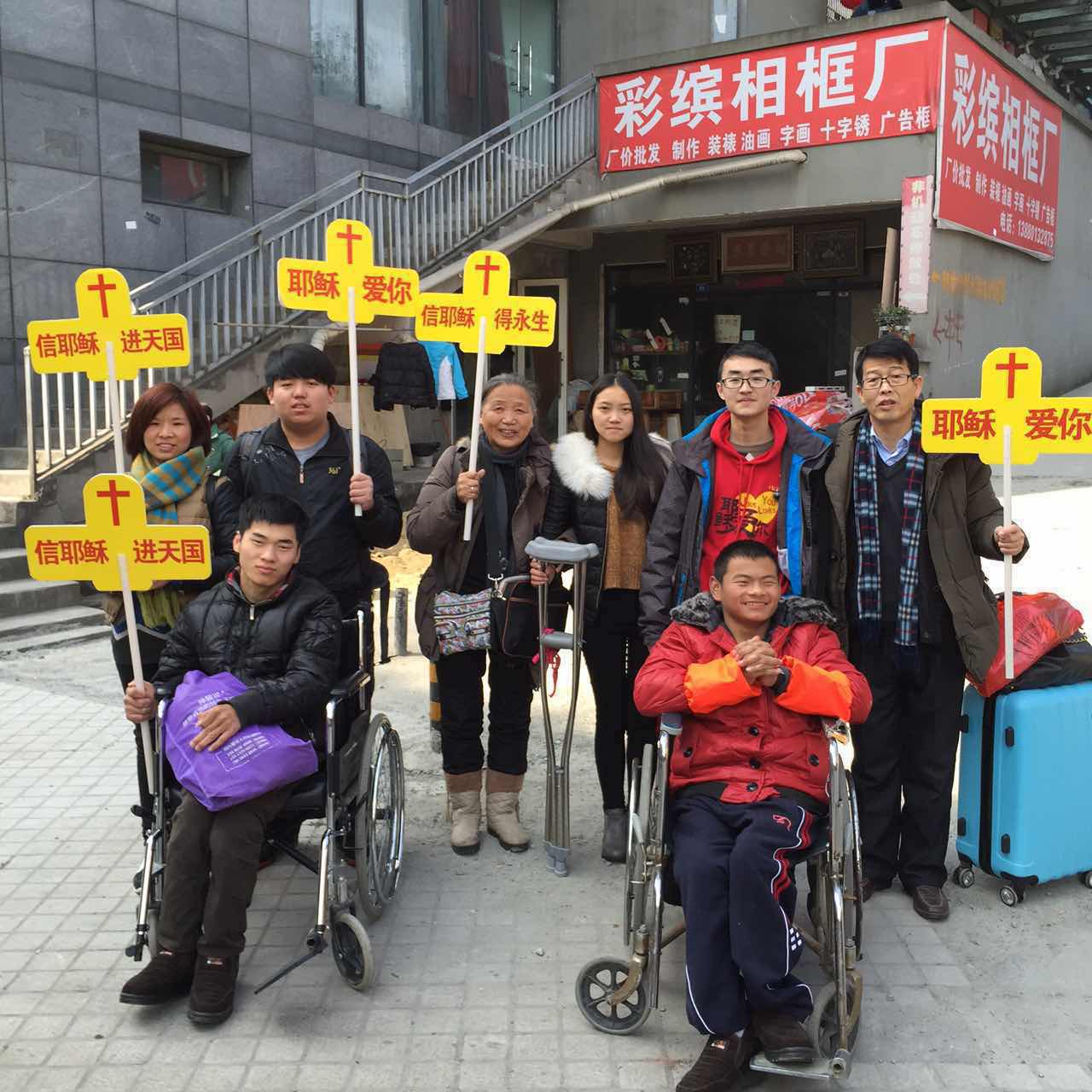 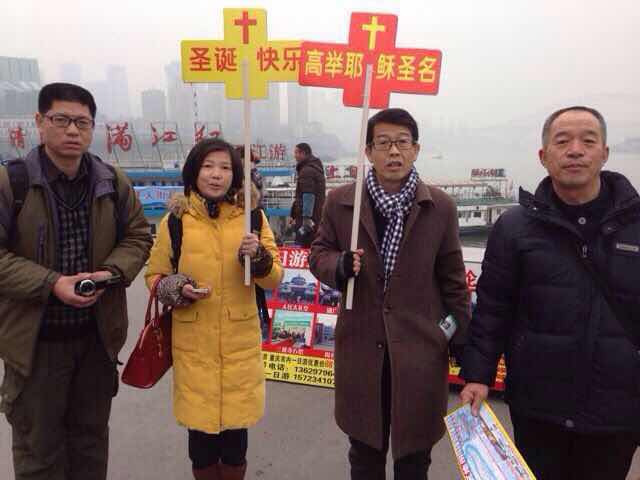 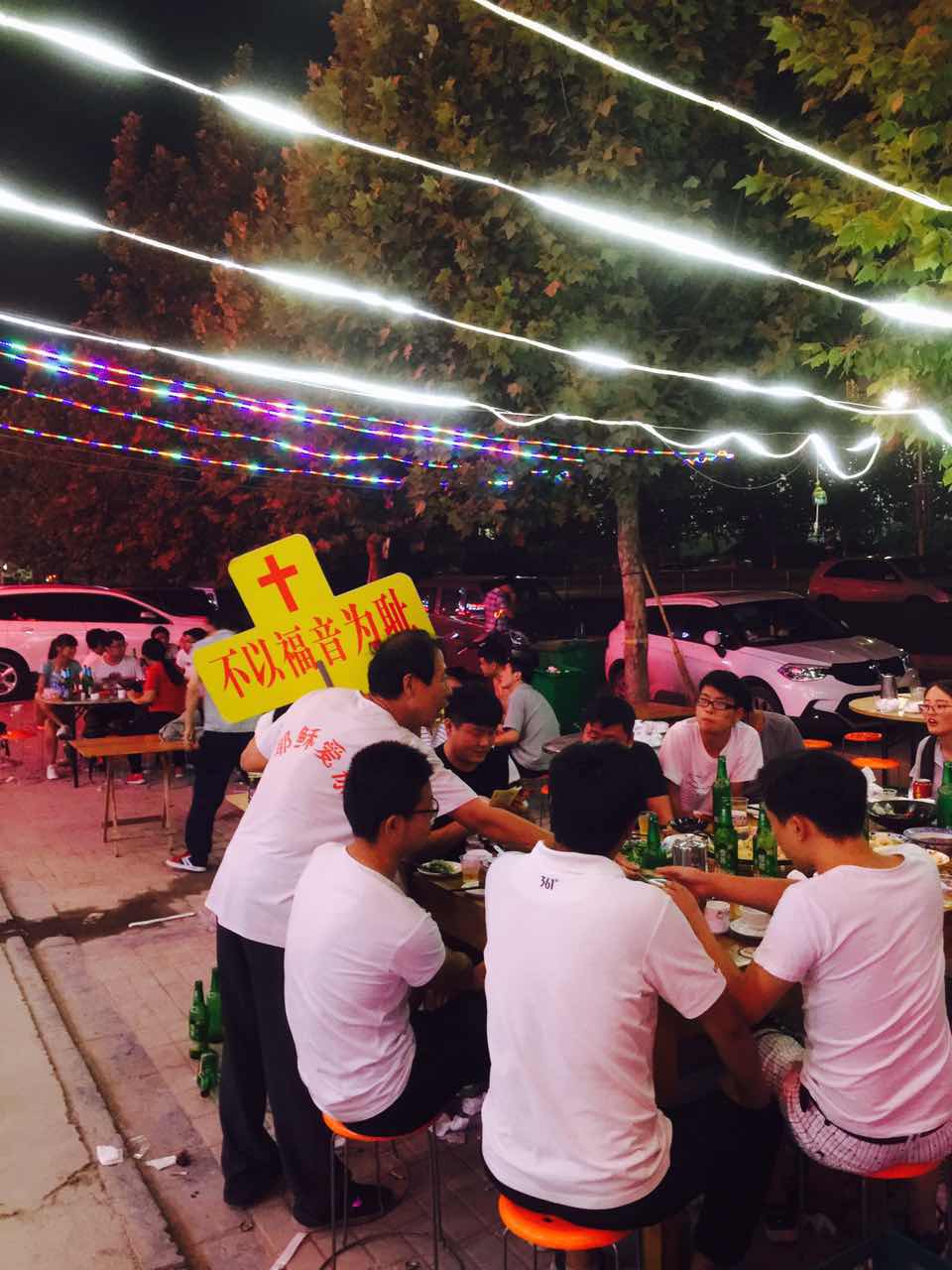 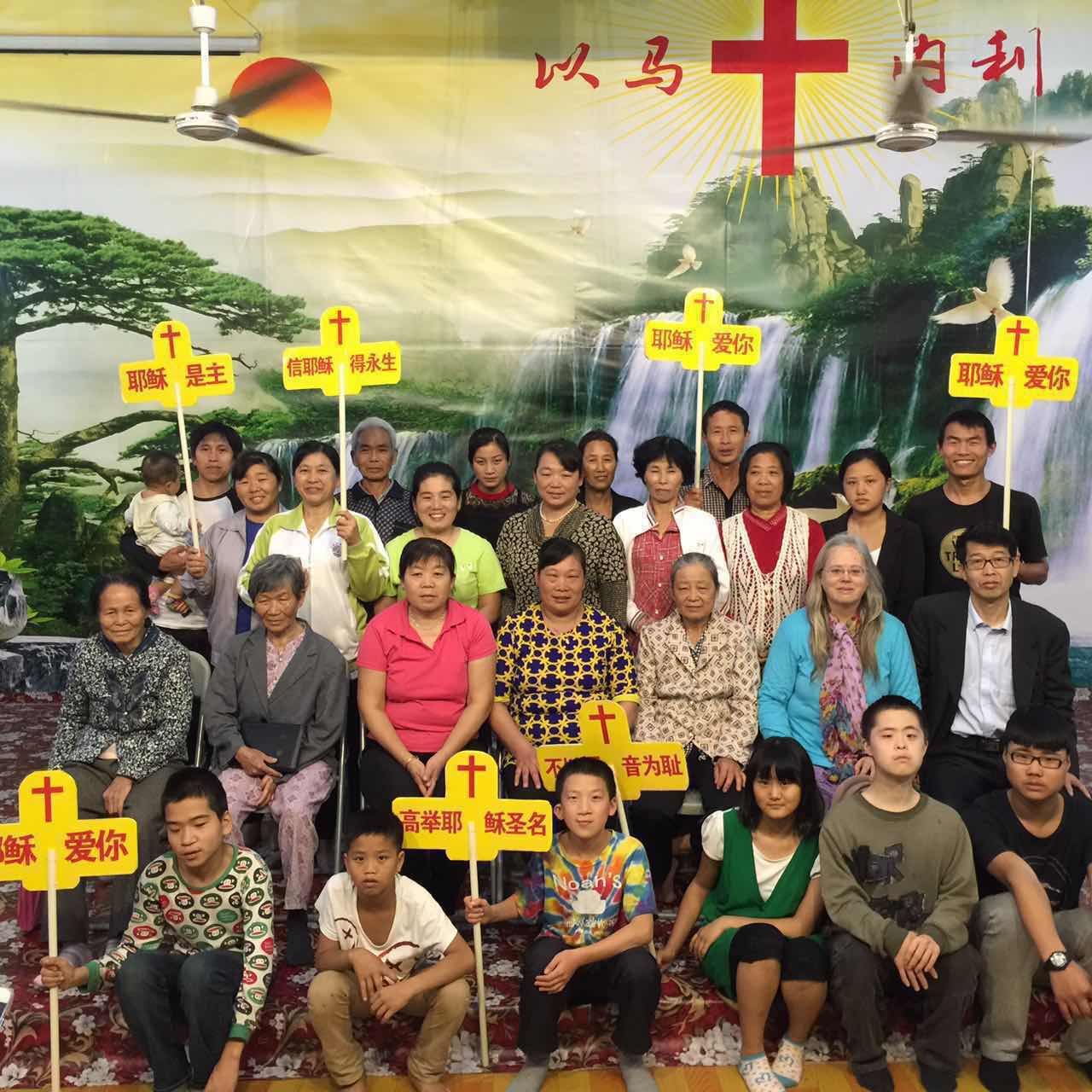 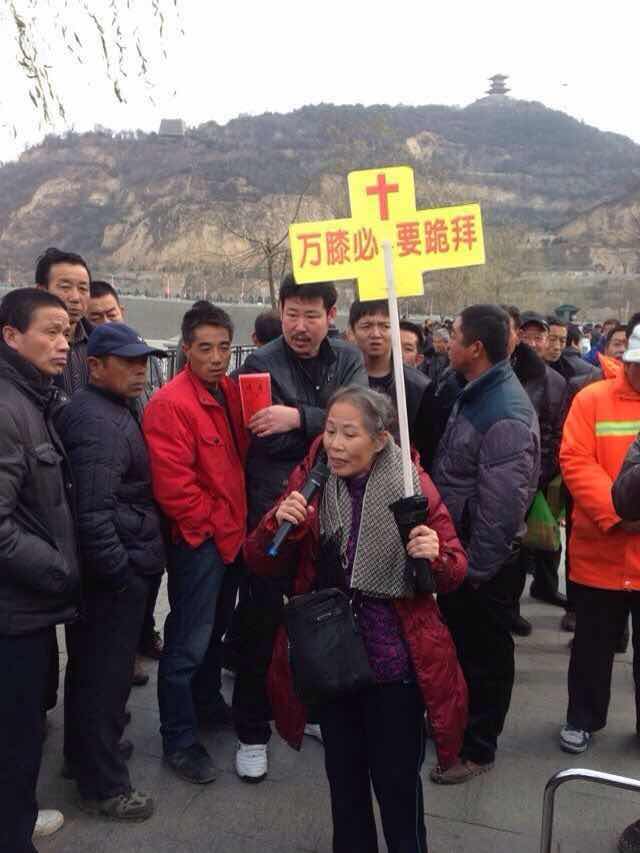 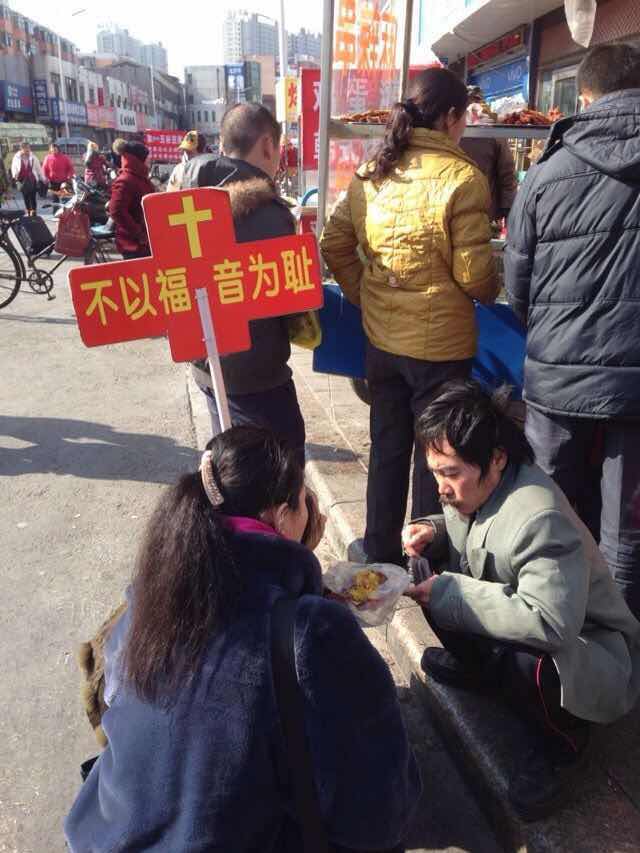 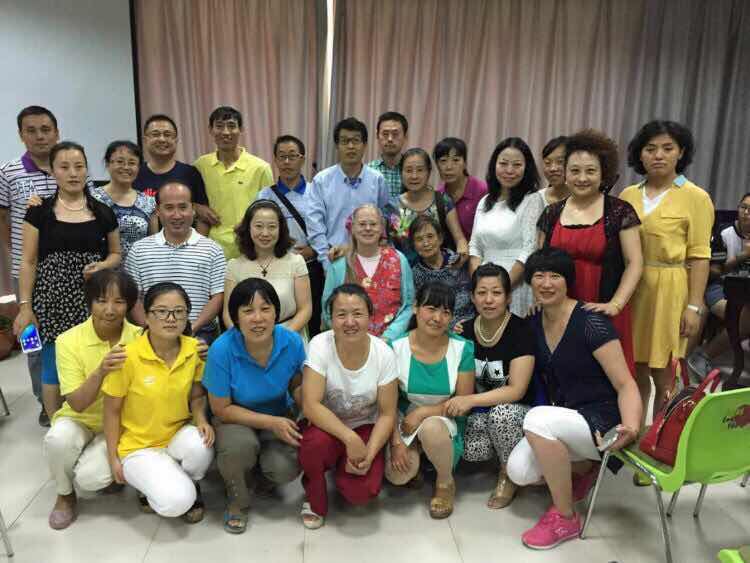 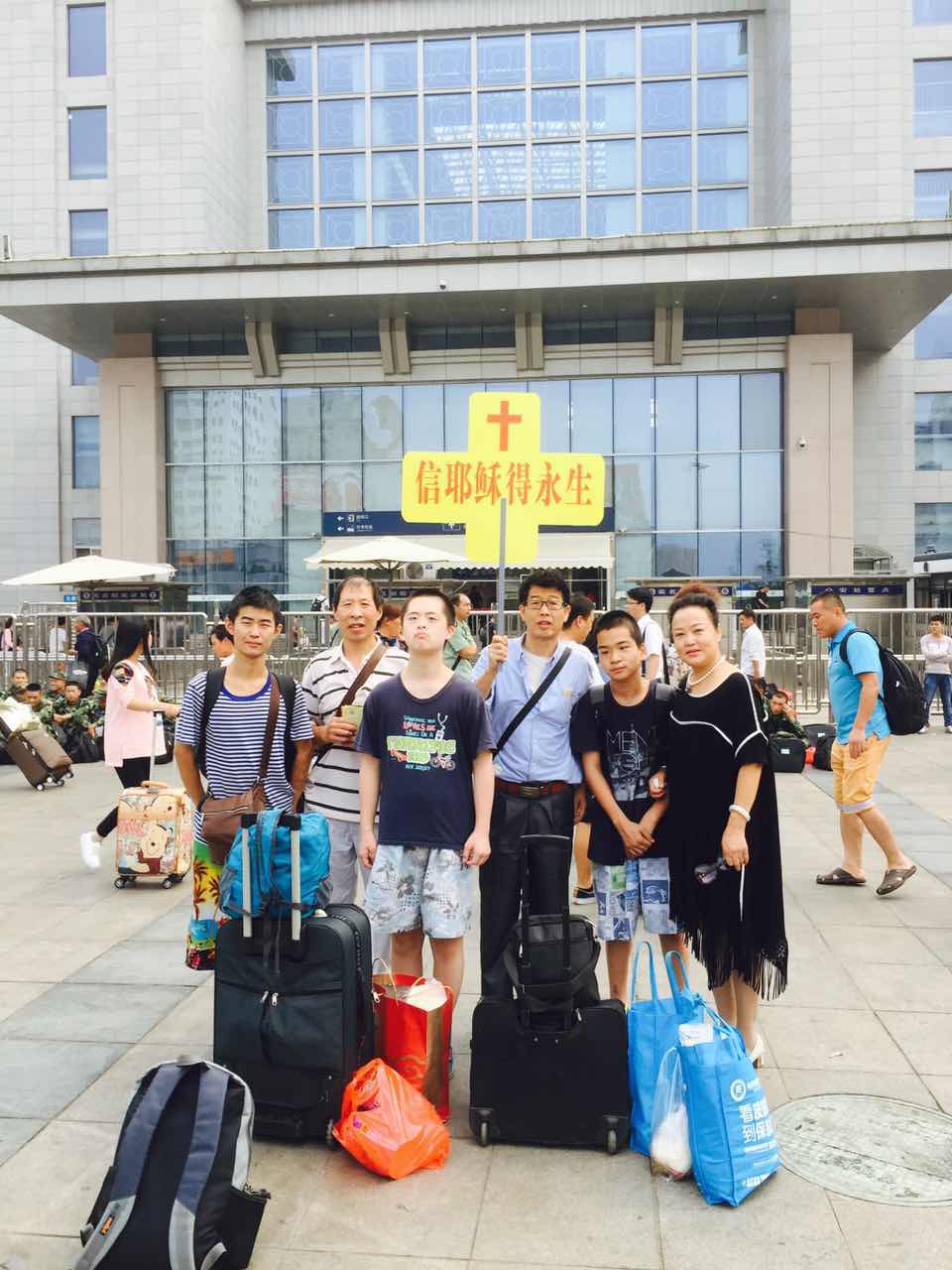 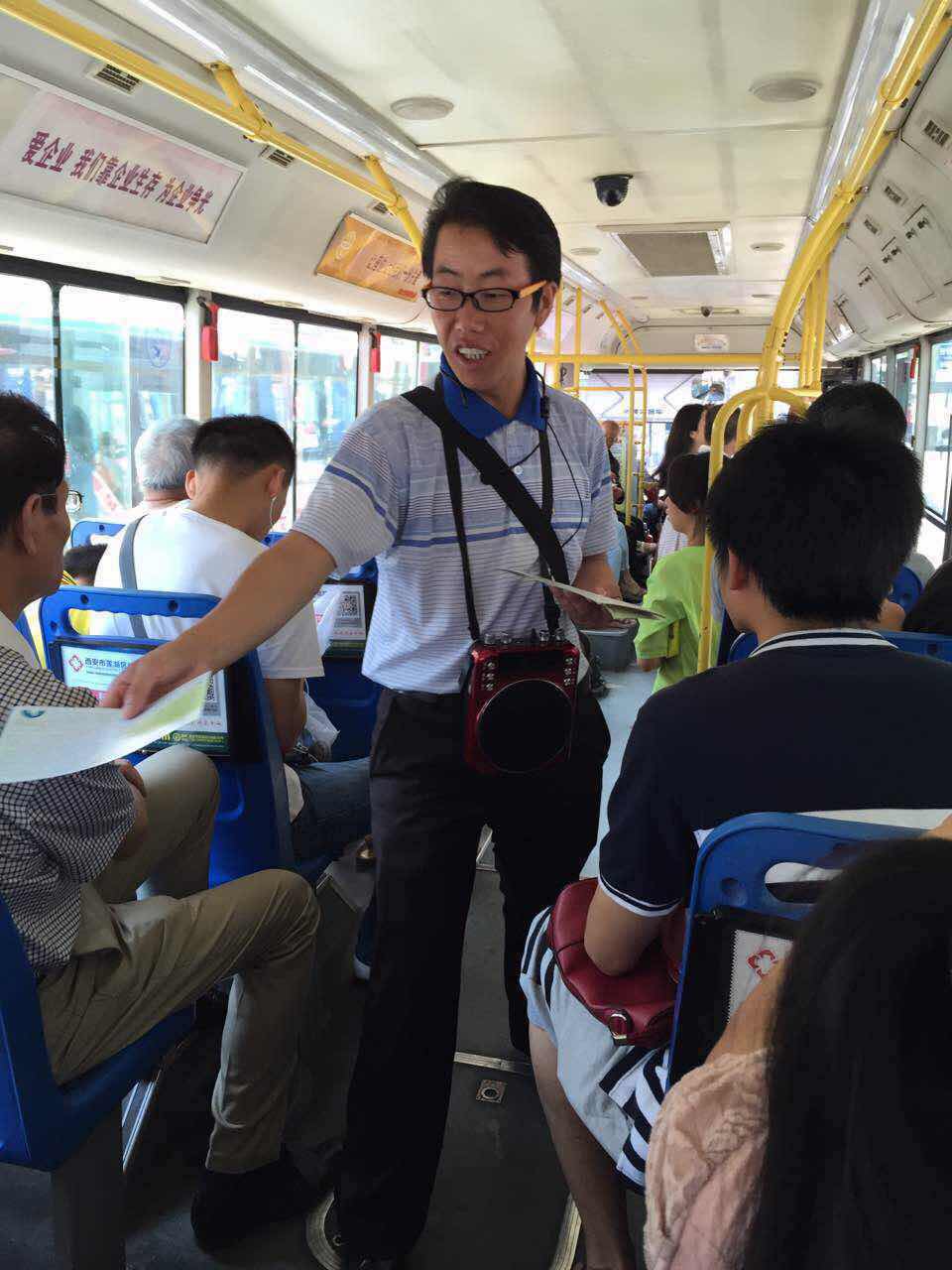 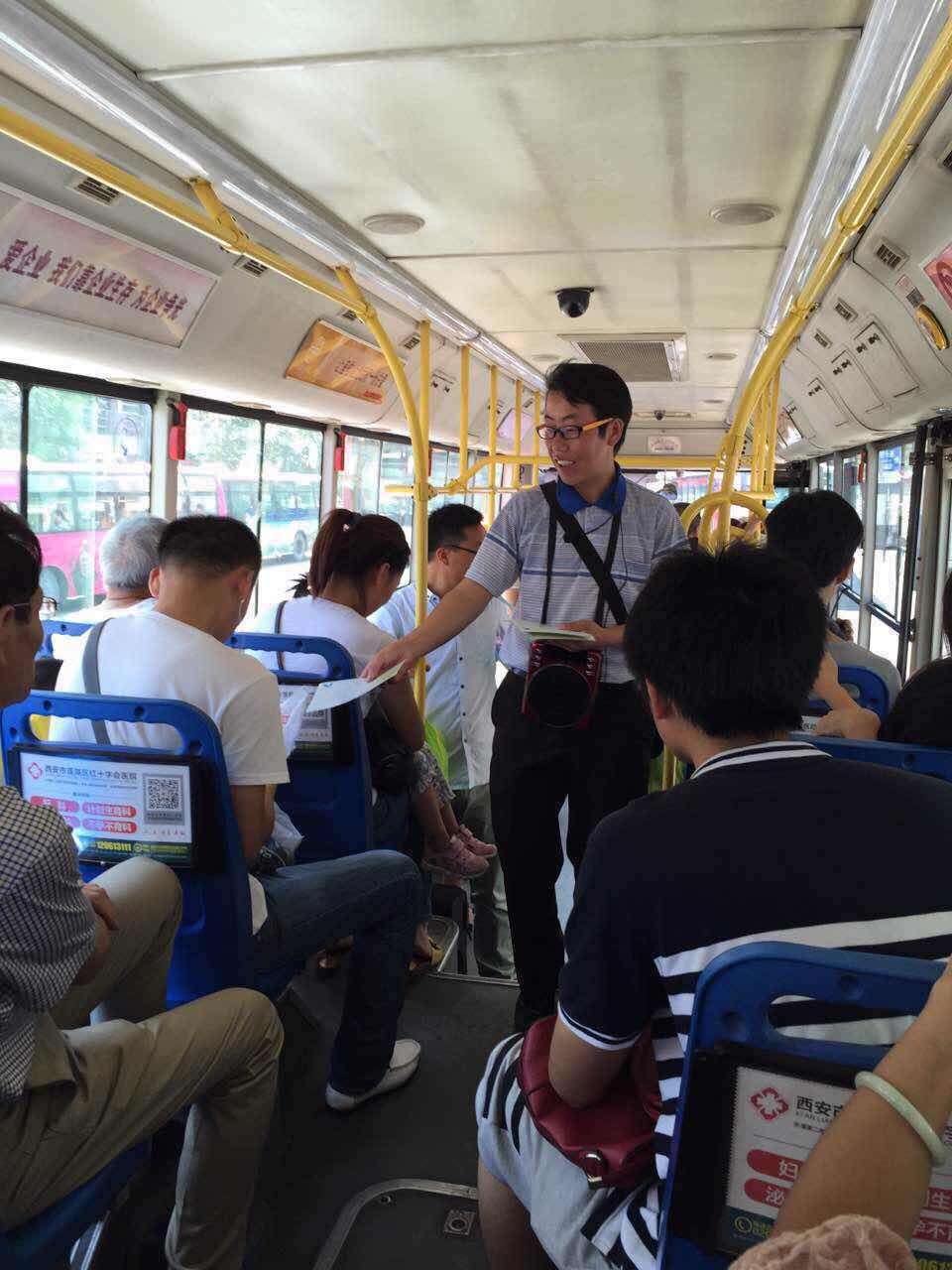 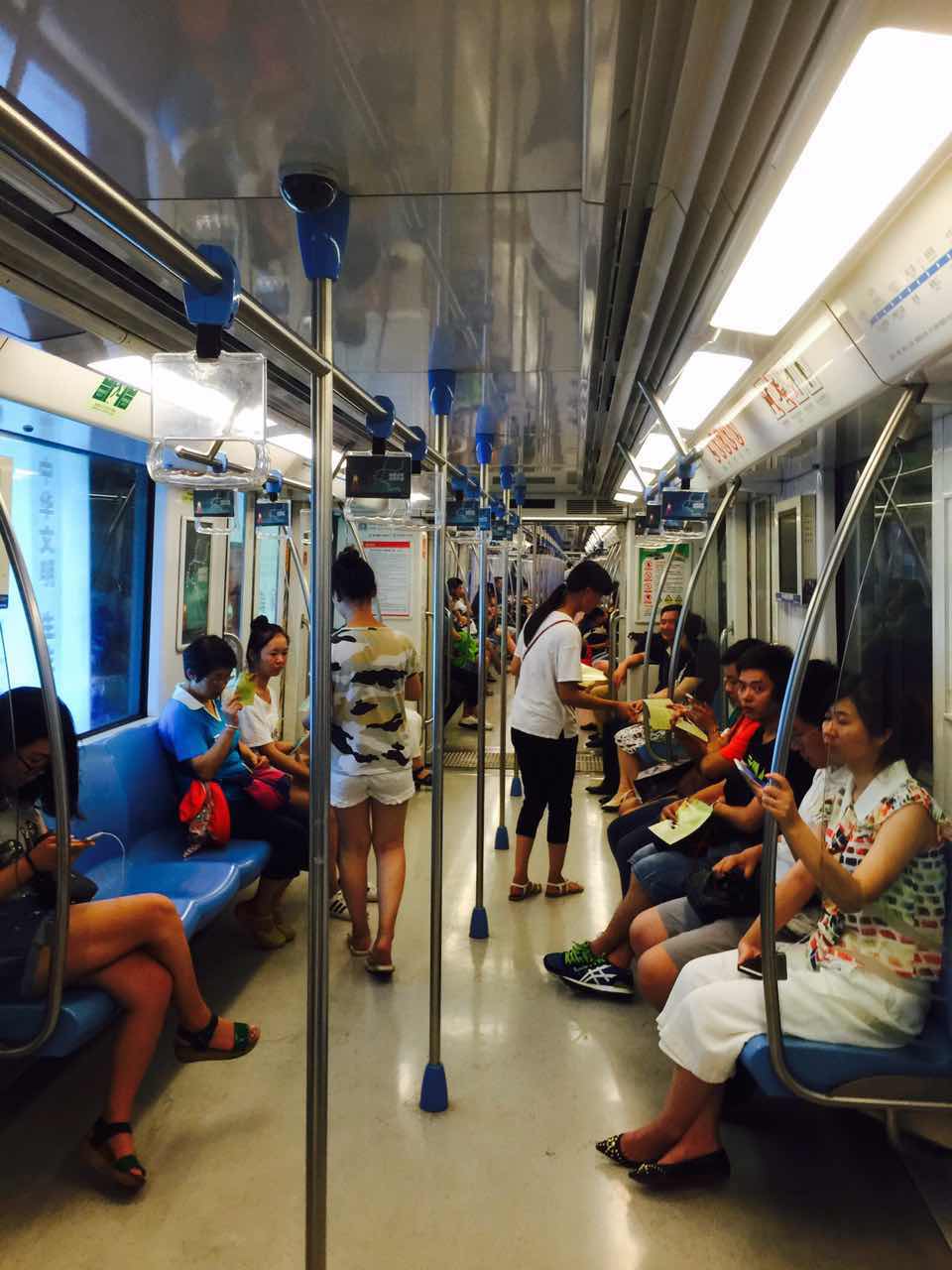 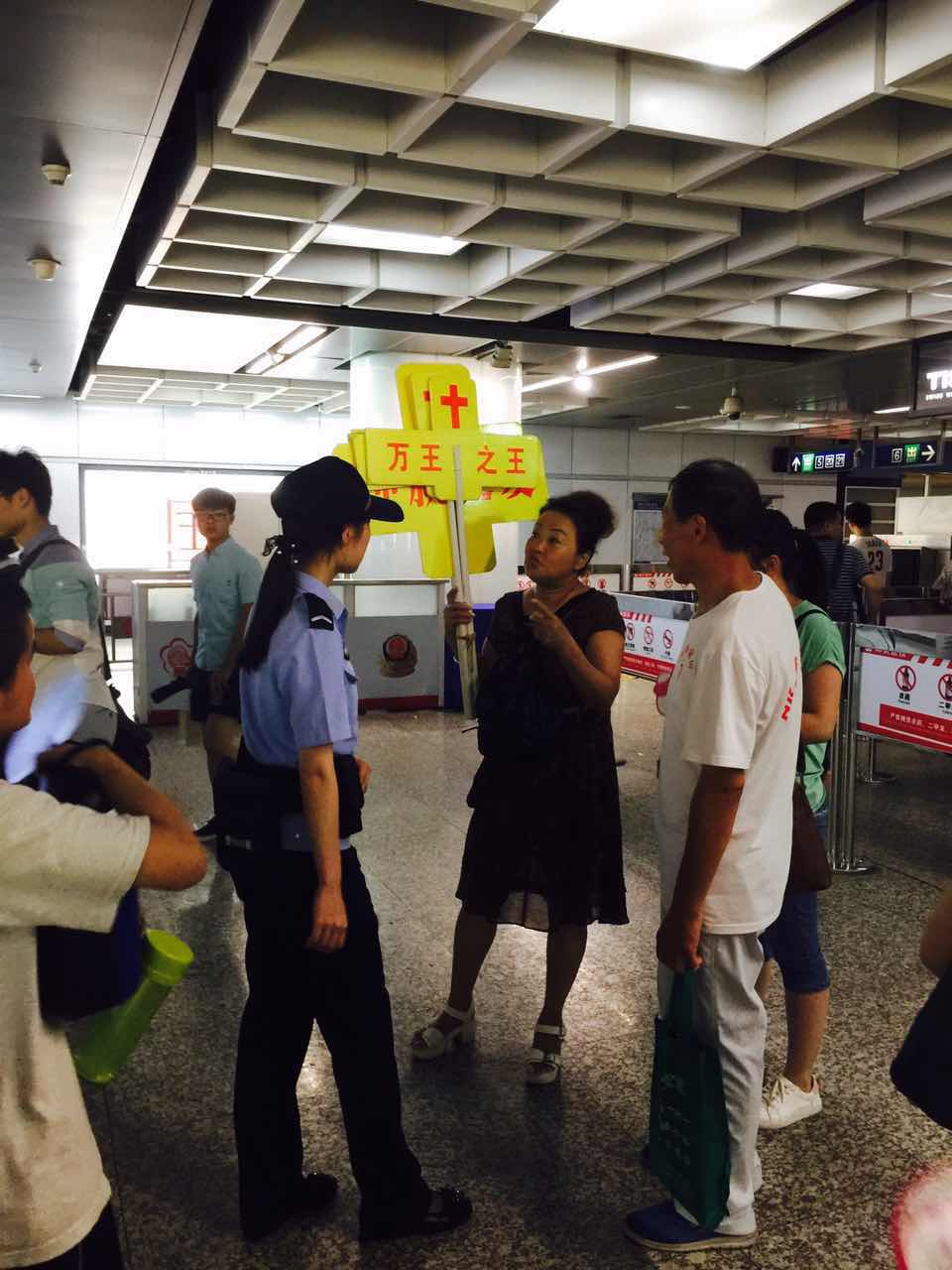 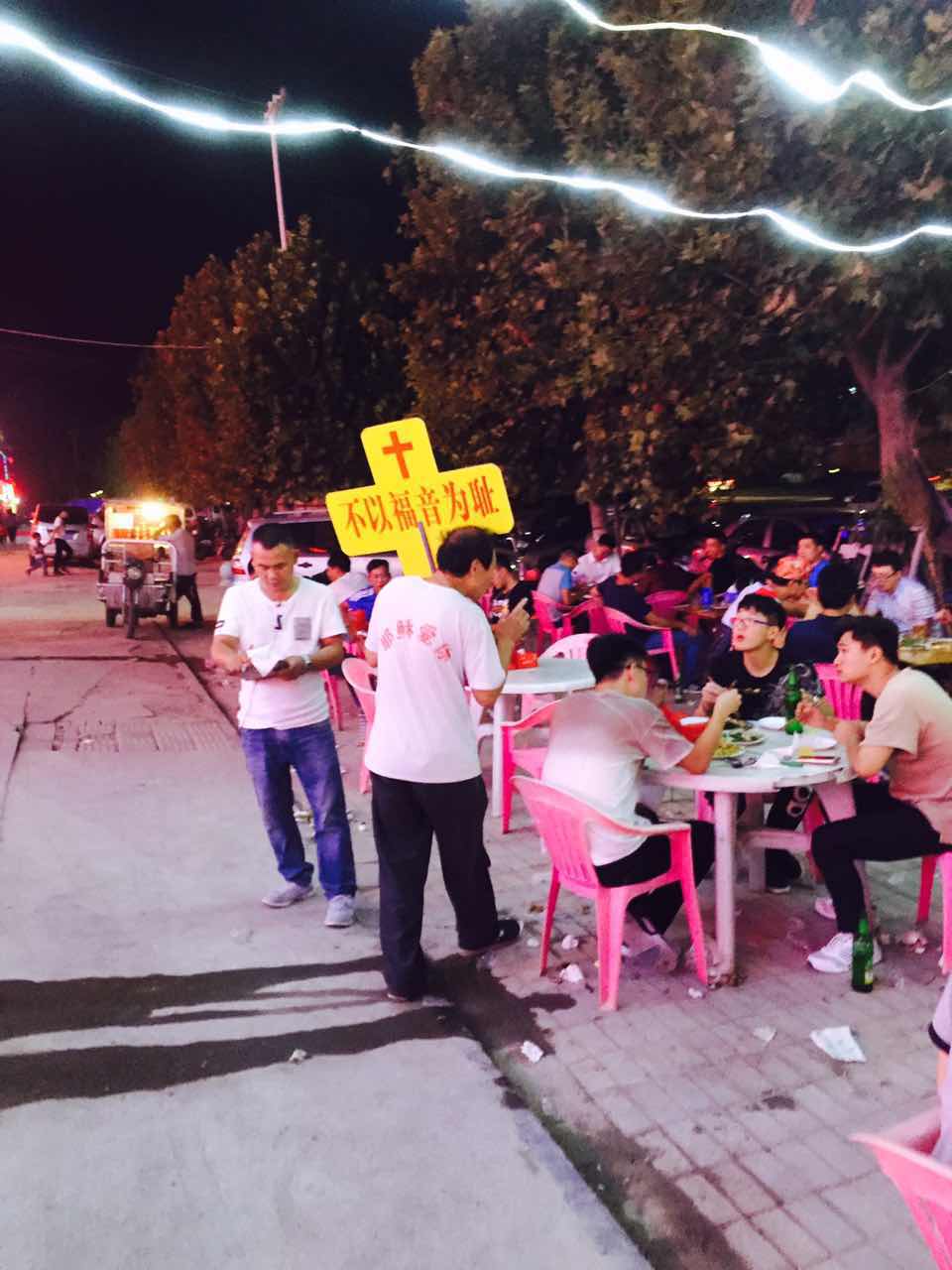 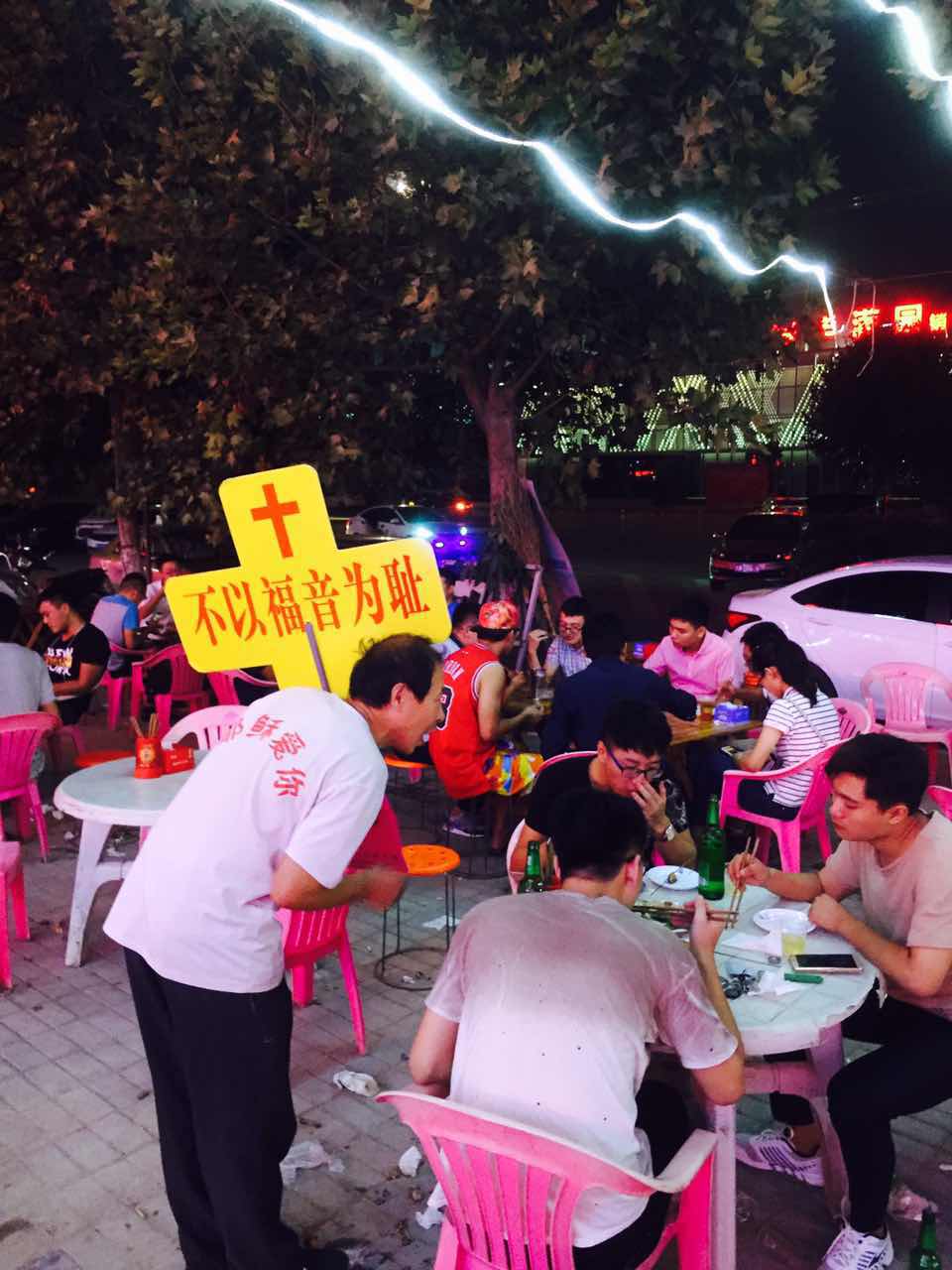 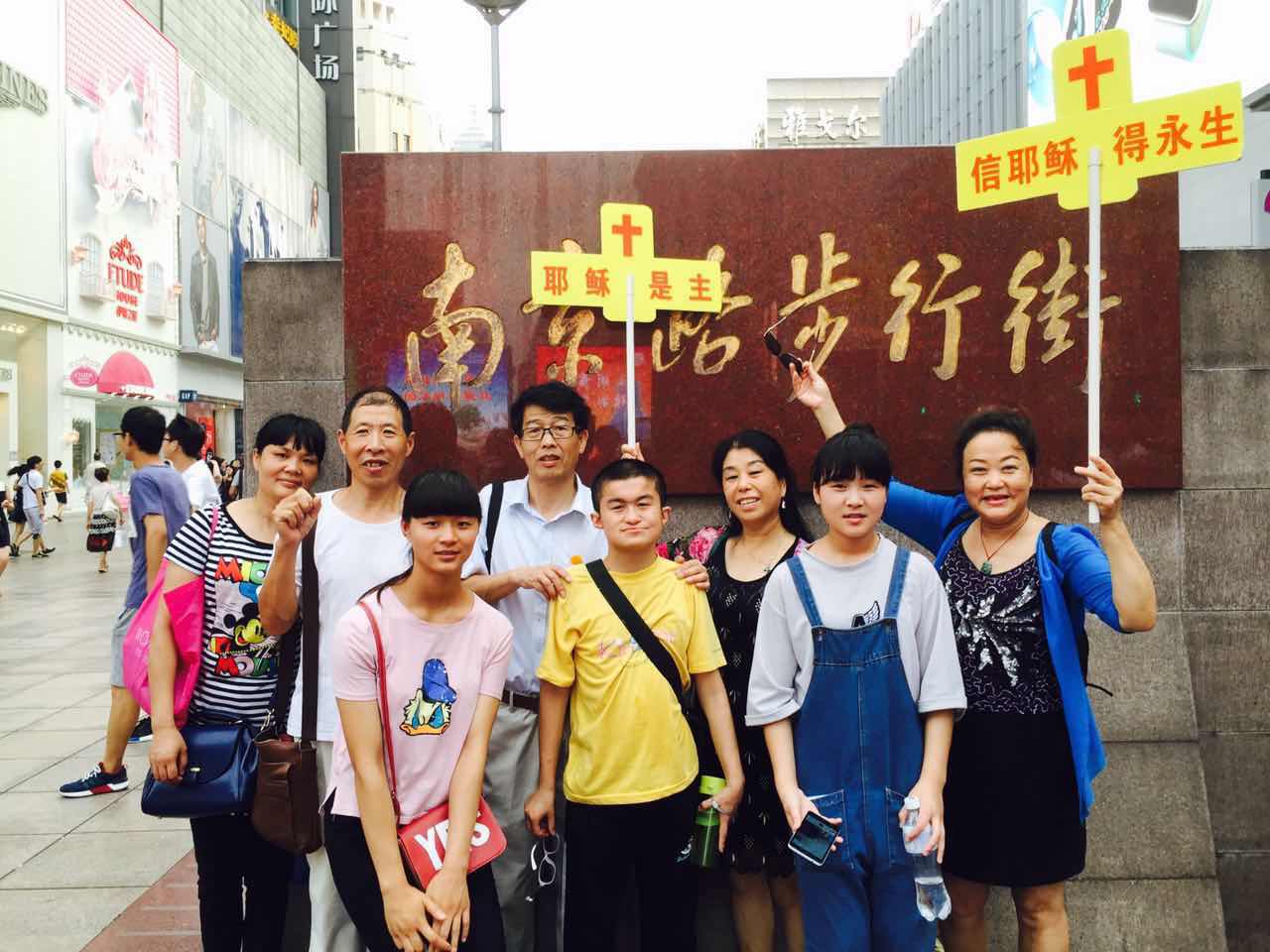 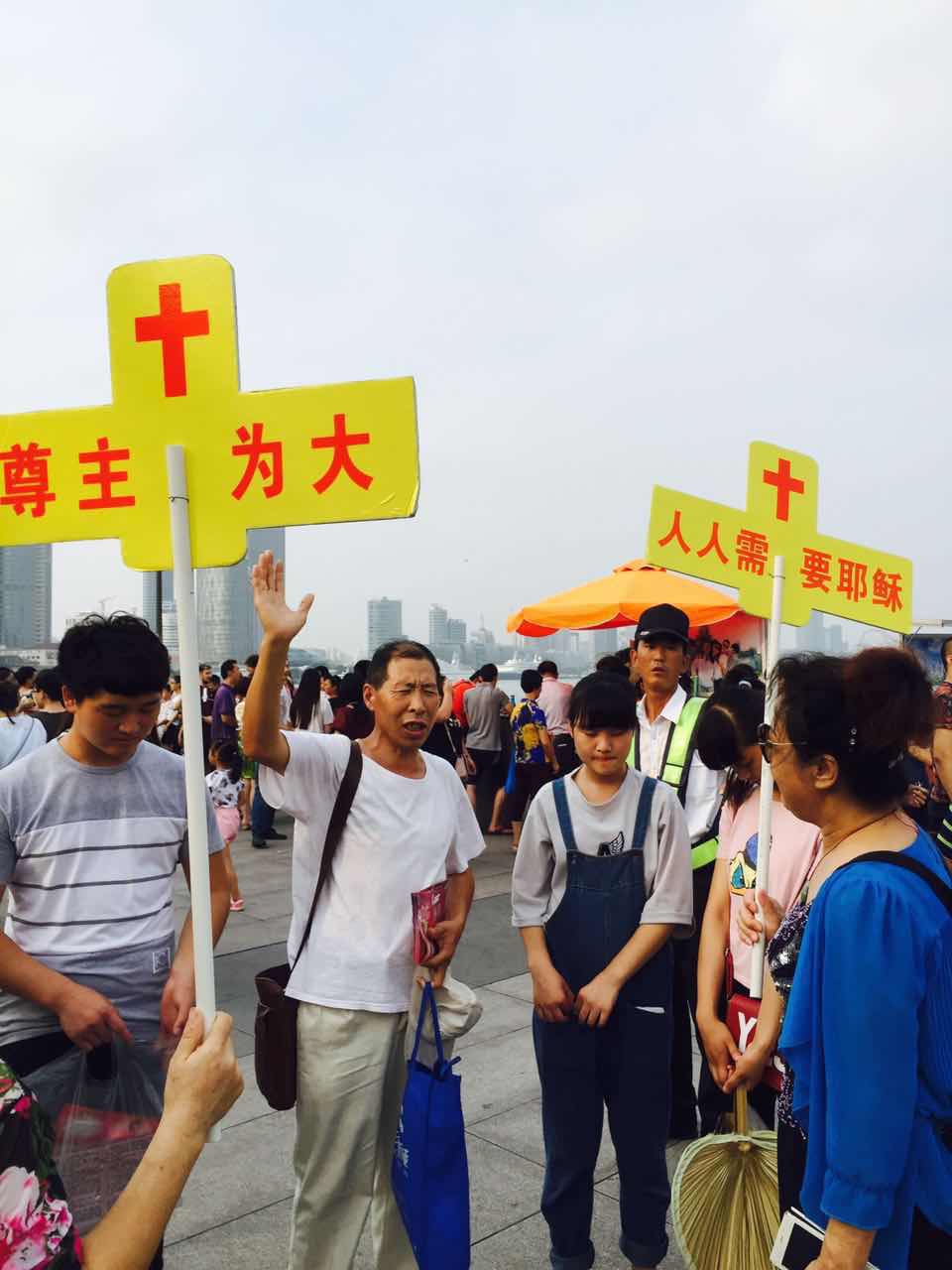 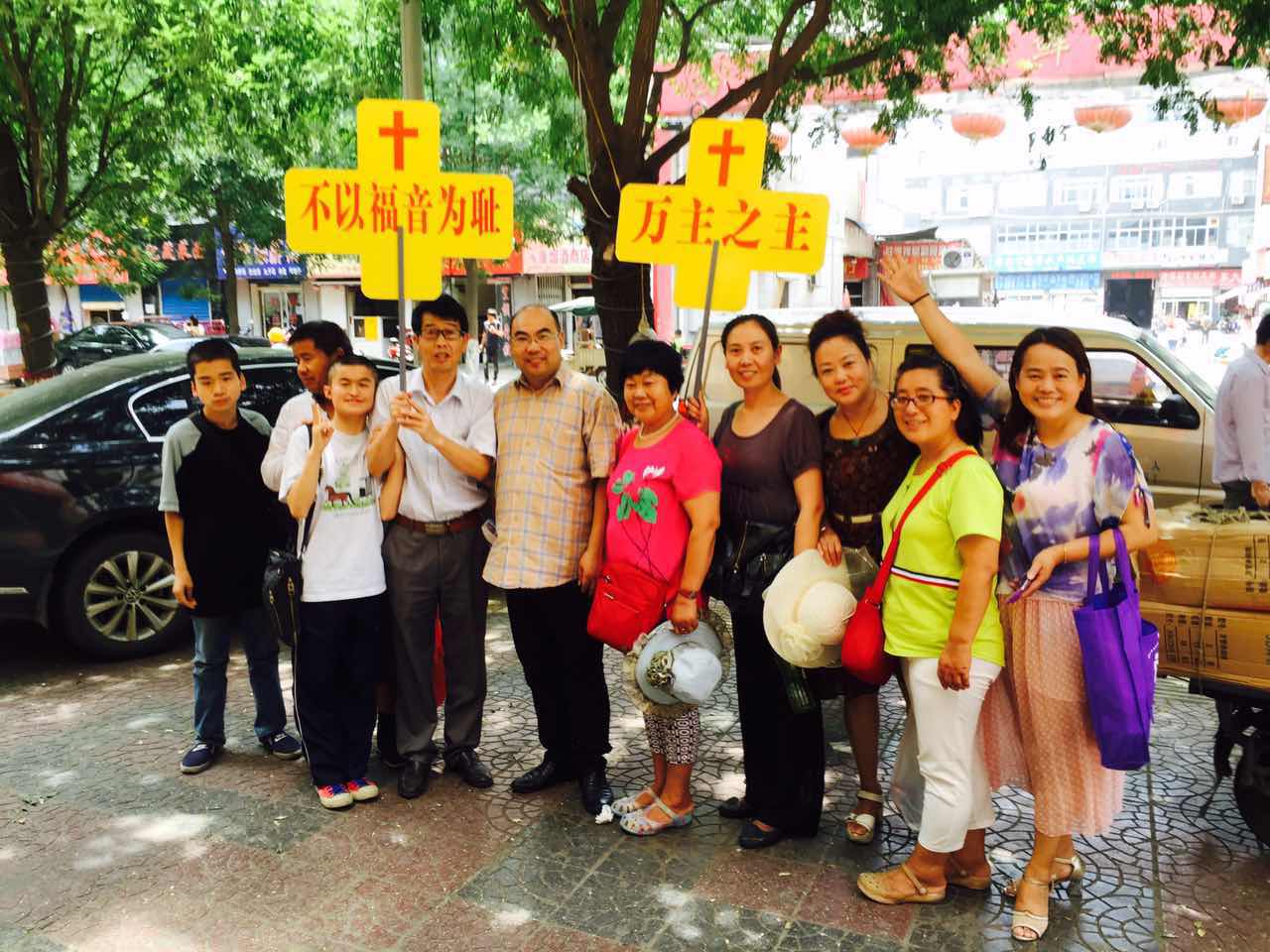 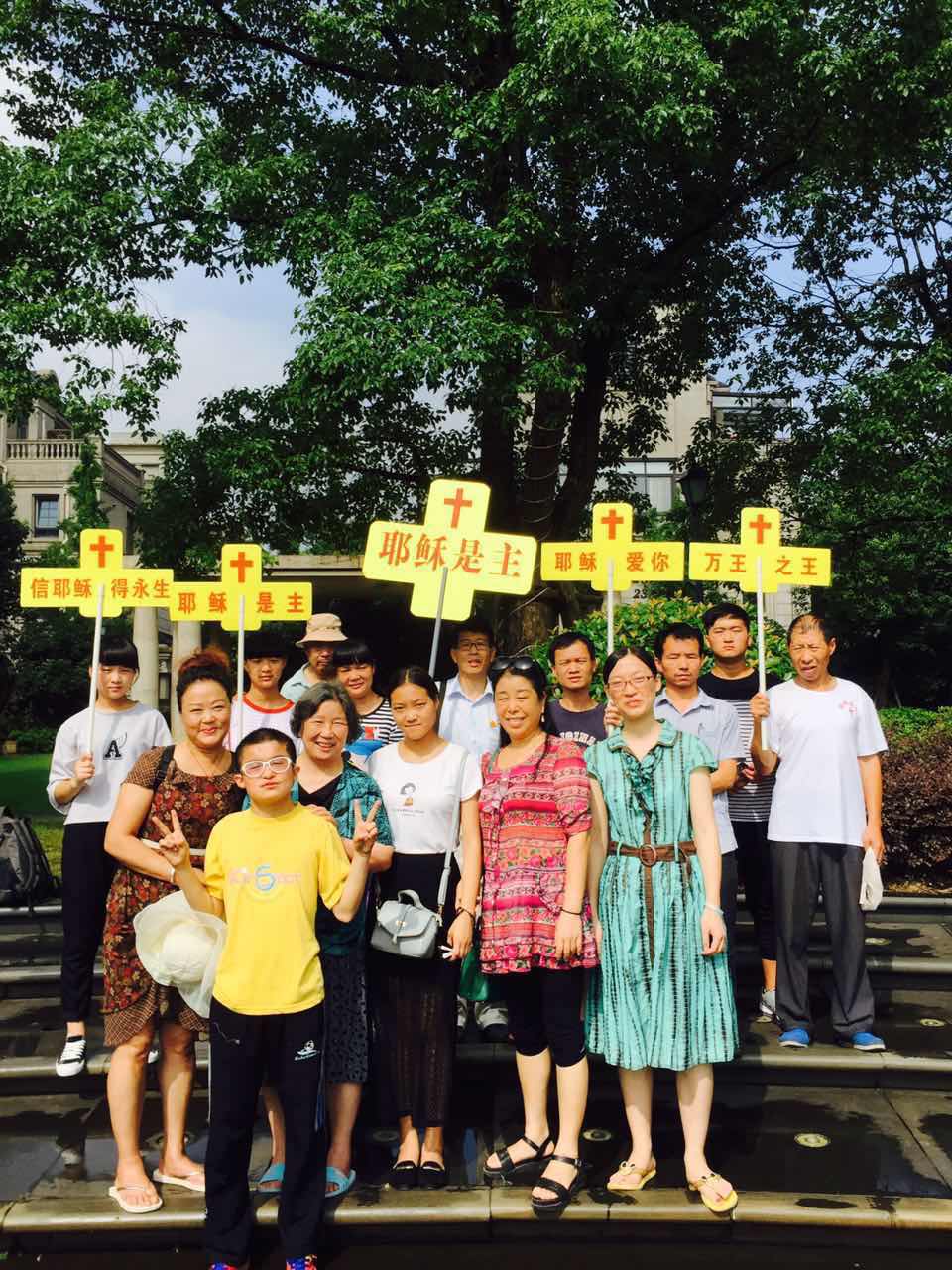 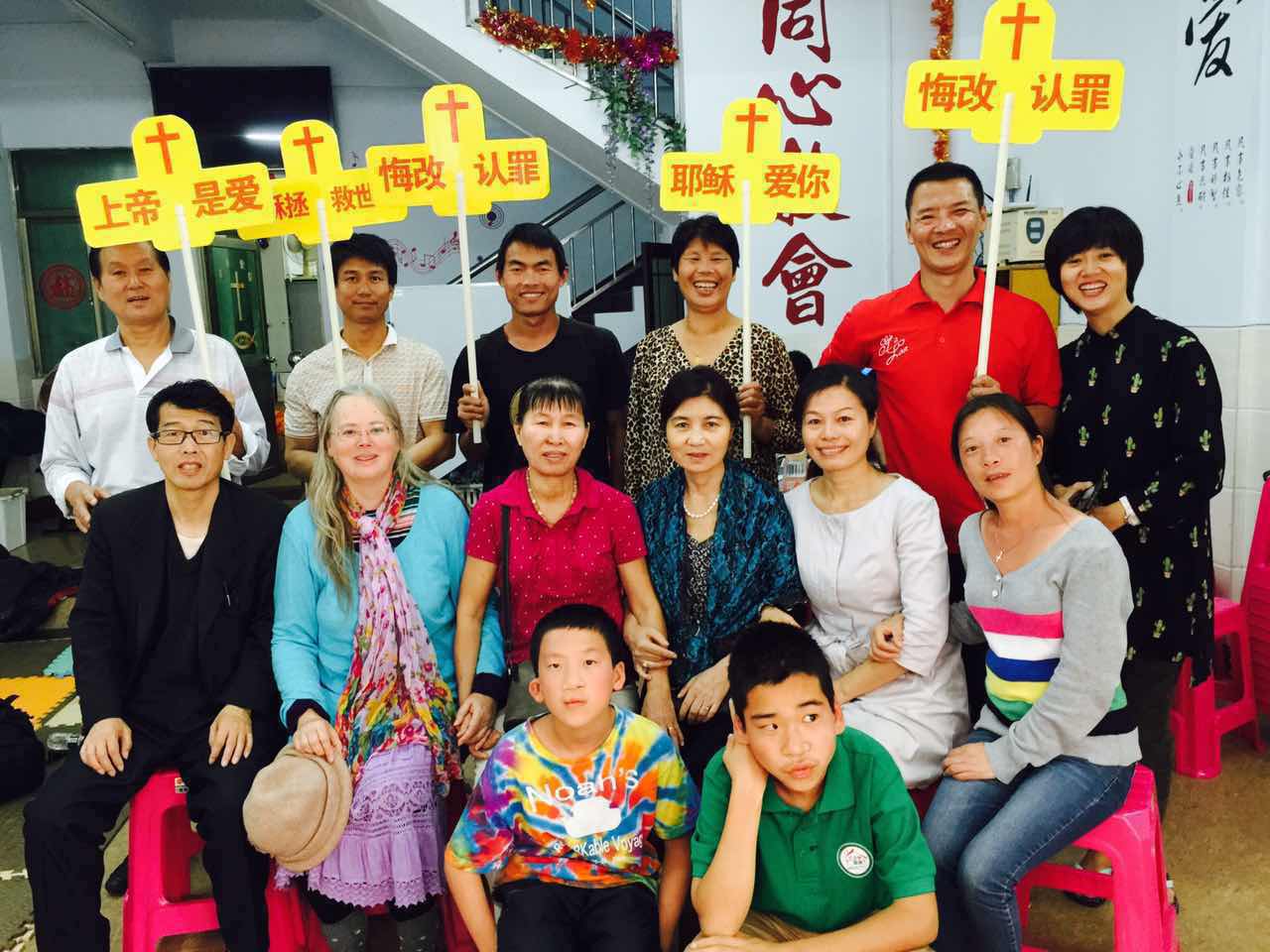 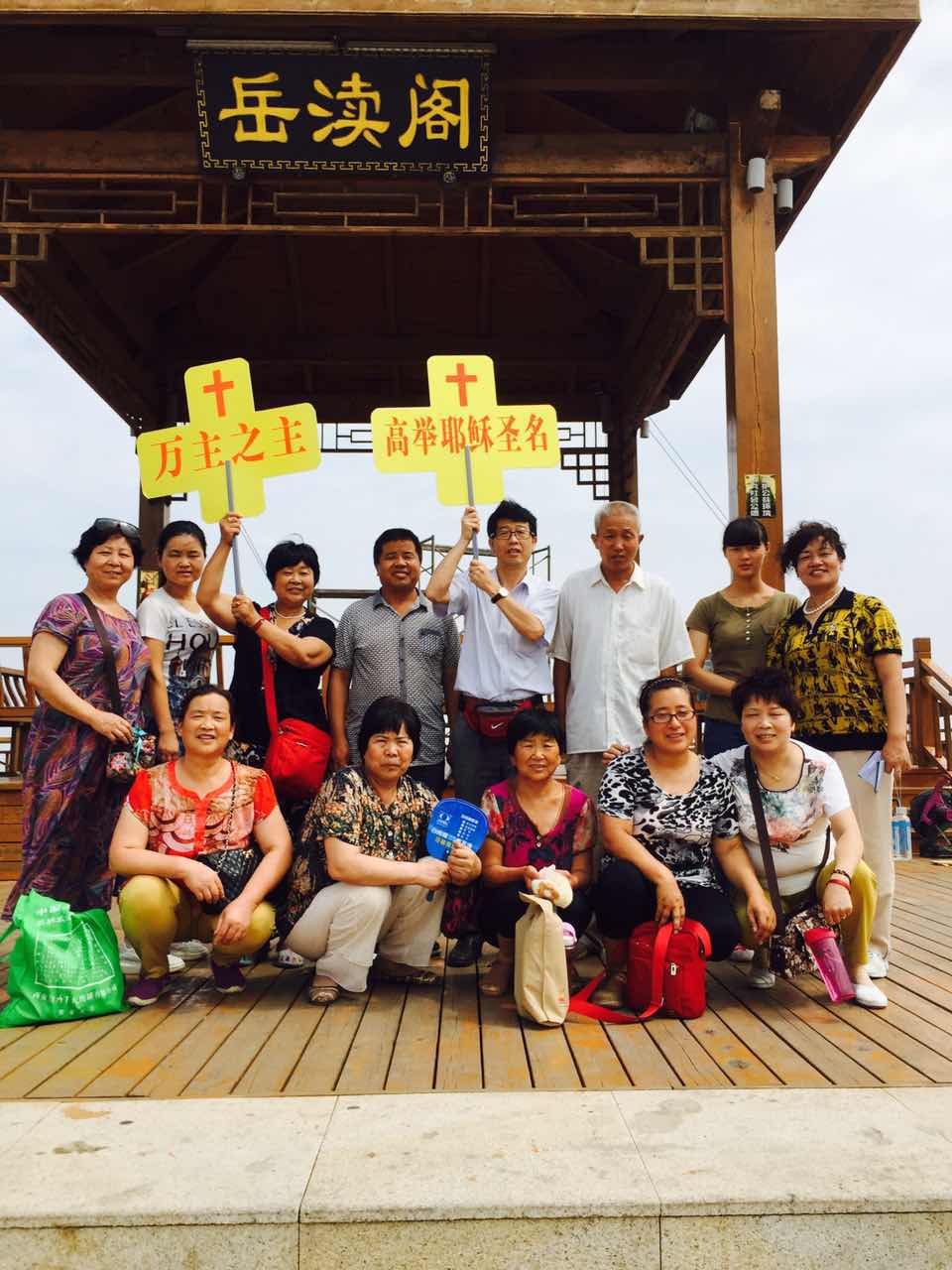